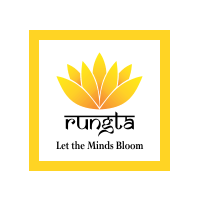 RUNGTA COLLEGE OF DENTAL SCIENCES AND RESEARCH
TYPHOID FEVER
DEPARTMENT OF GENERAL MEDICINE
SPECIFIC LEARNING OBJECTIVES
CONTENTS
INTRODUCTION
HISTORY
ETIOLOGY
TYPES OF SALMONELLA
BACTERIOLOGY
PARATYPHOID FEVER
SPREAD
CLINICAL FEATURES
PATHOGENESIS
CLINICAL PRESENTATION
EVENTS
OTHER MANIFESTATIONS
COMPLICATIONS
RELAPSE
IMMUNE RESPONSE
DIAGNOSIS
WIDAL TEST
VACCINE
SUMMARY
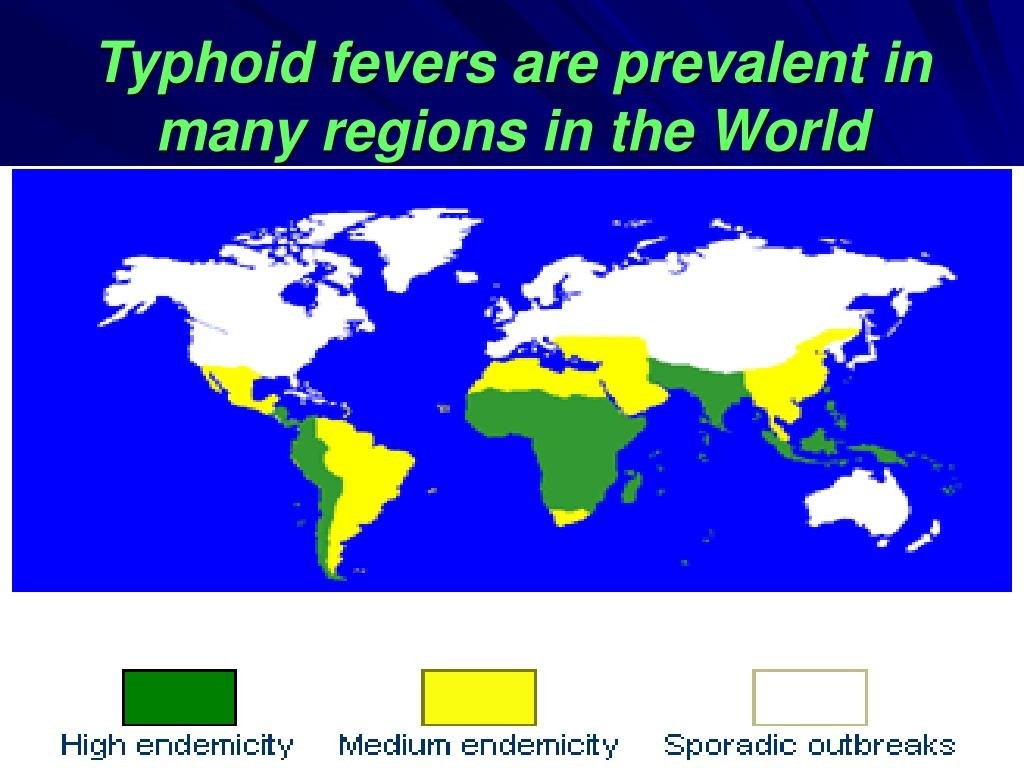 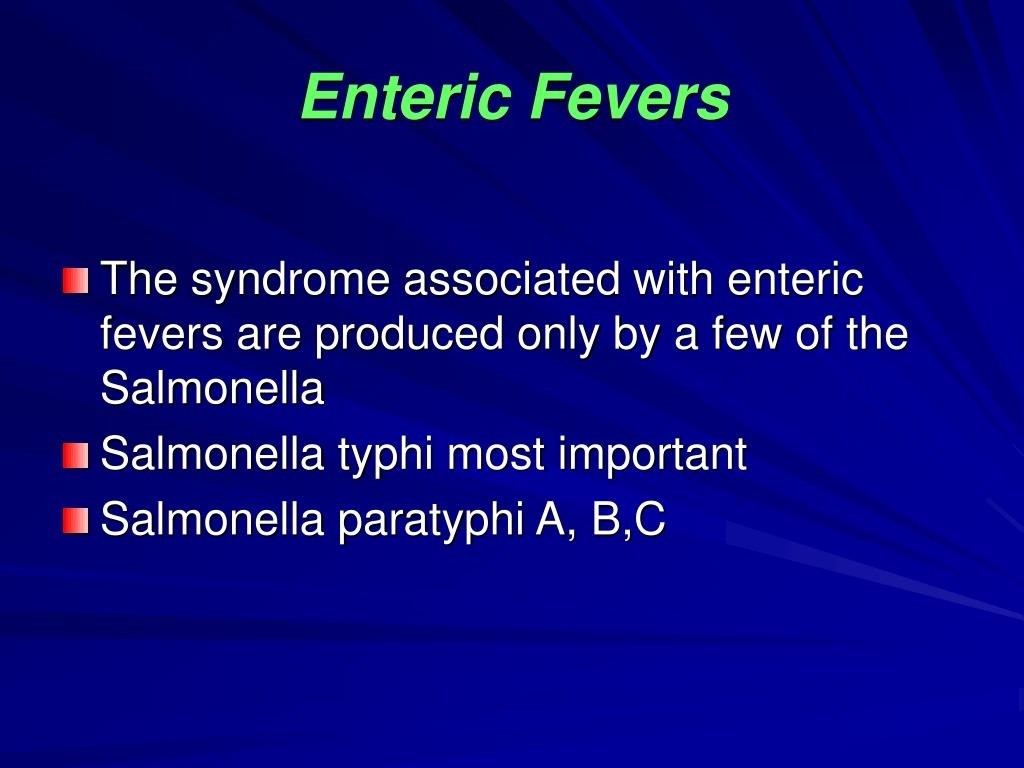 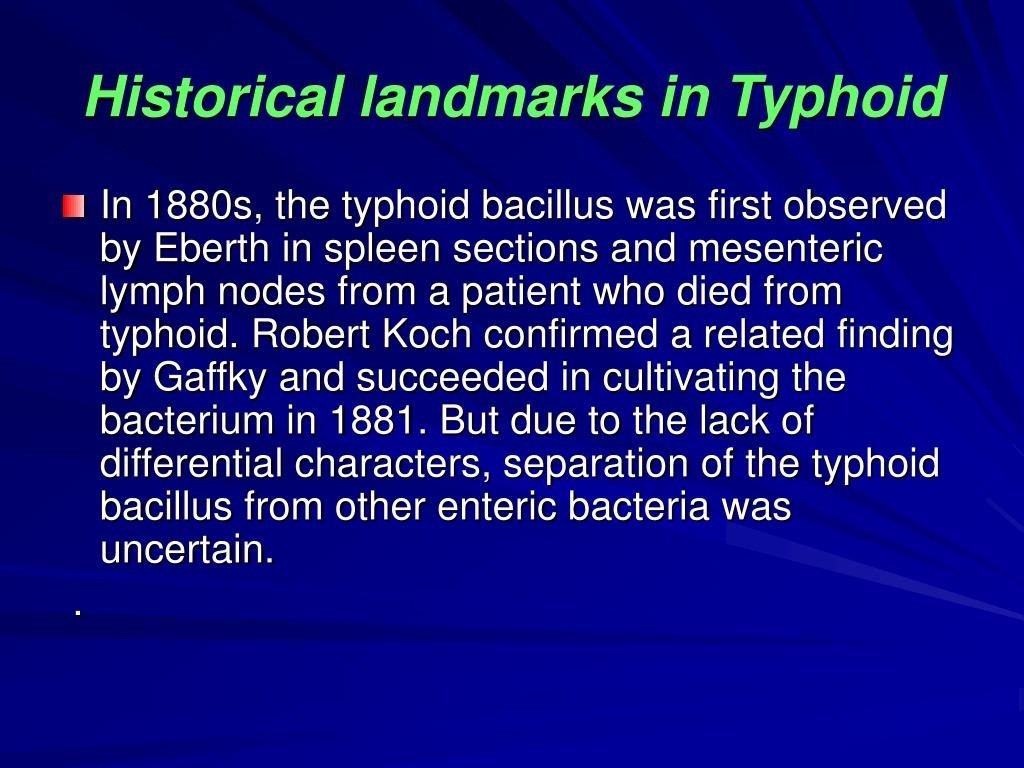 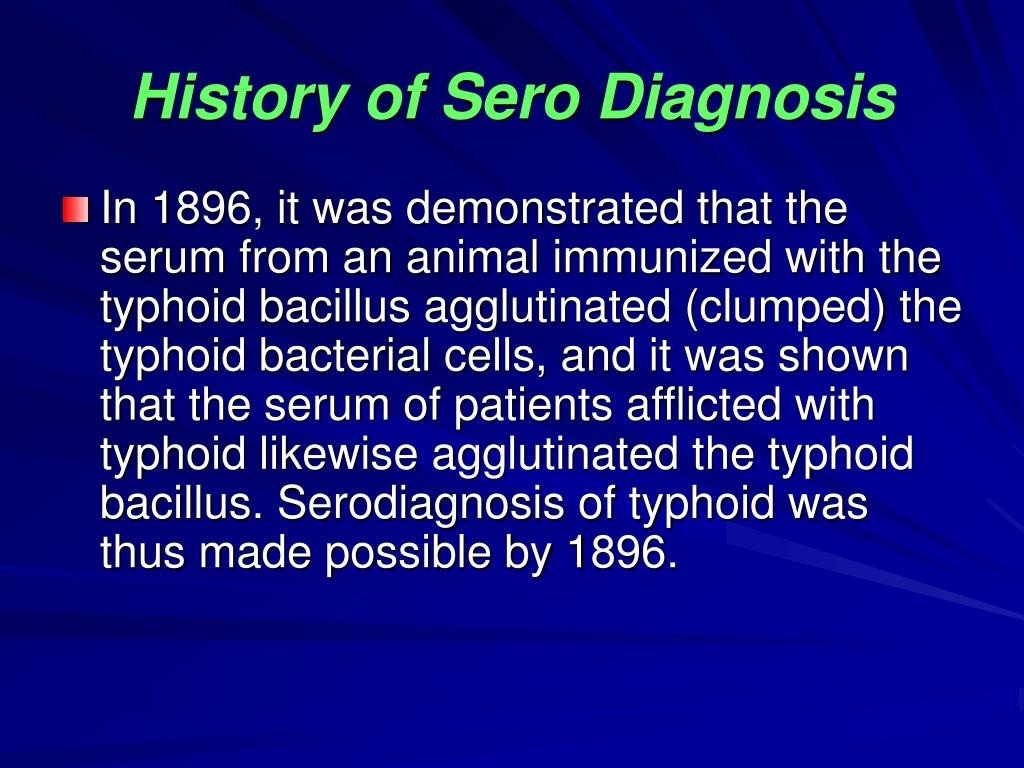 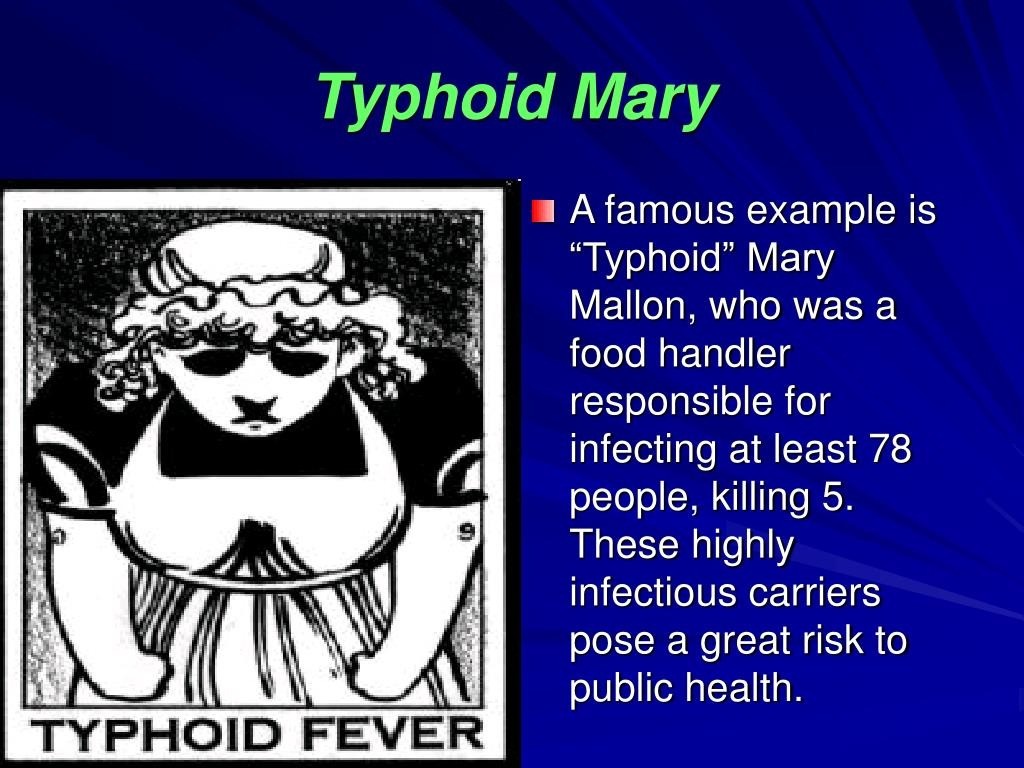 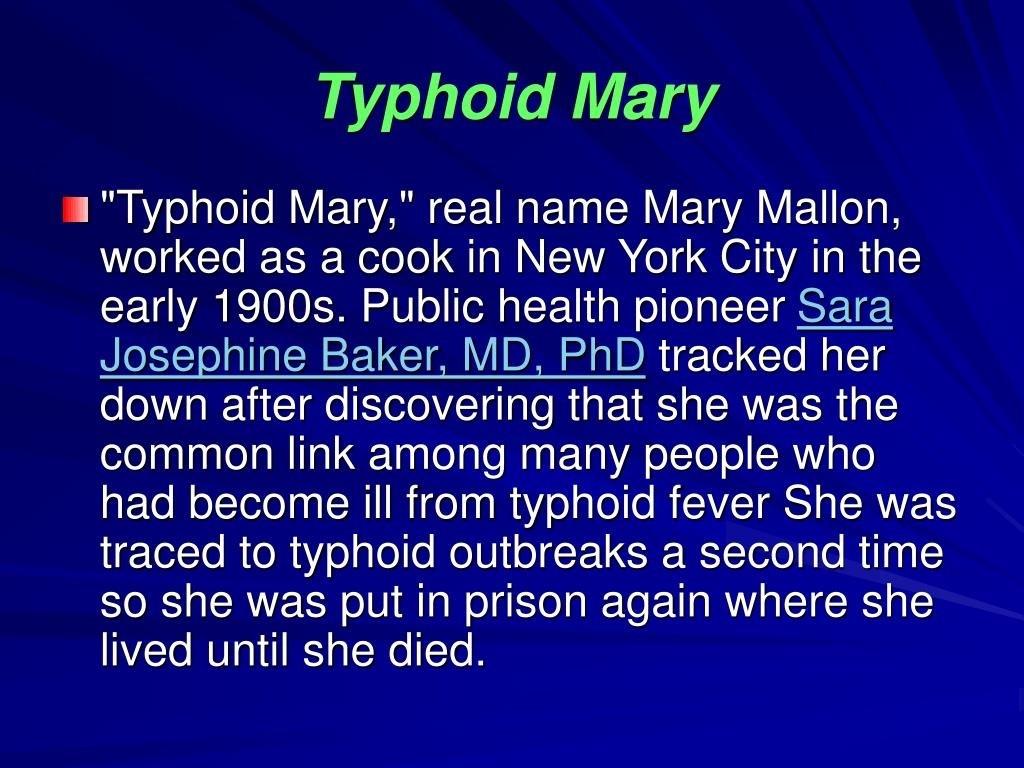 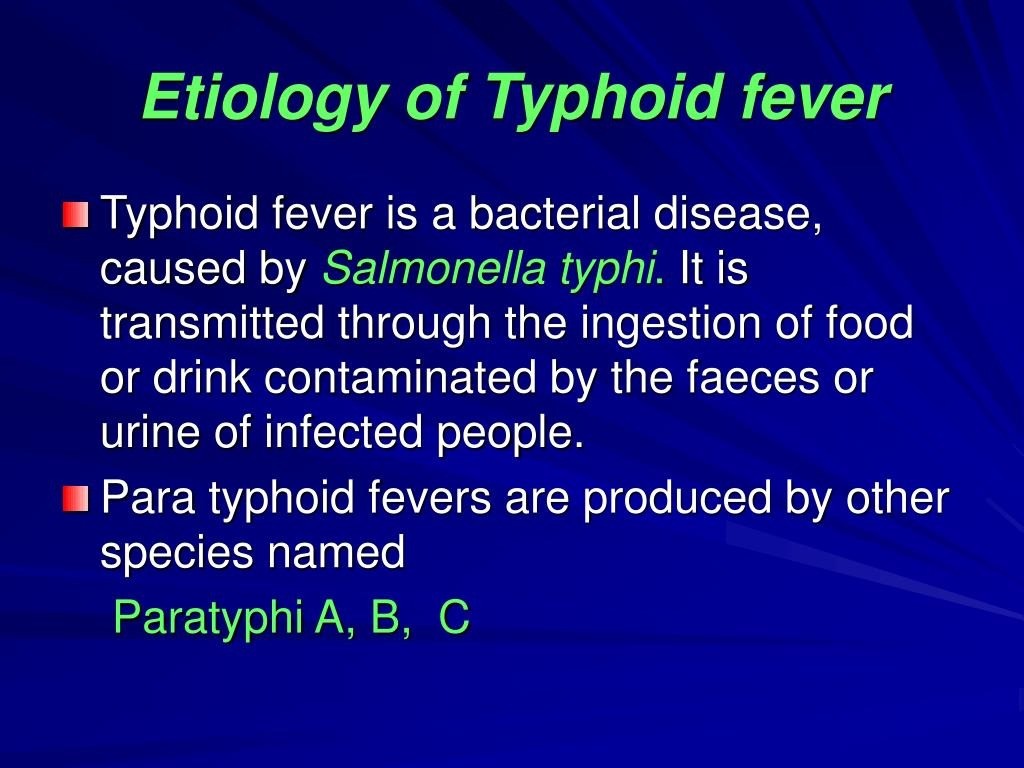 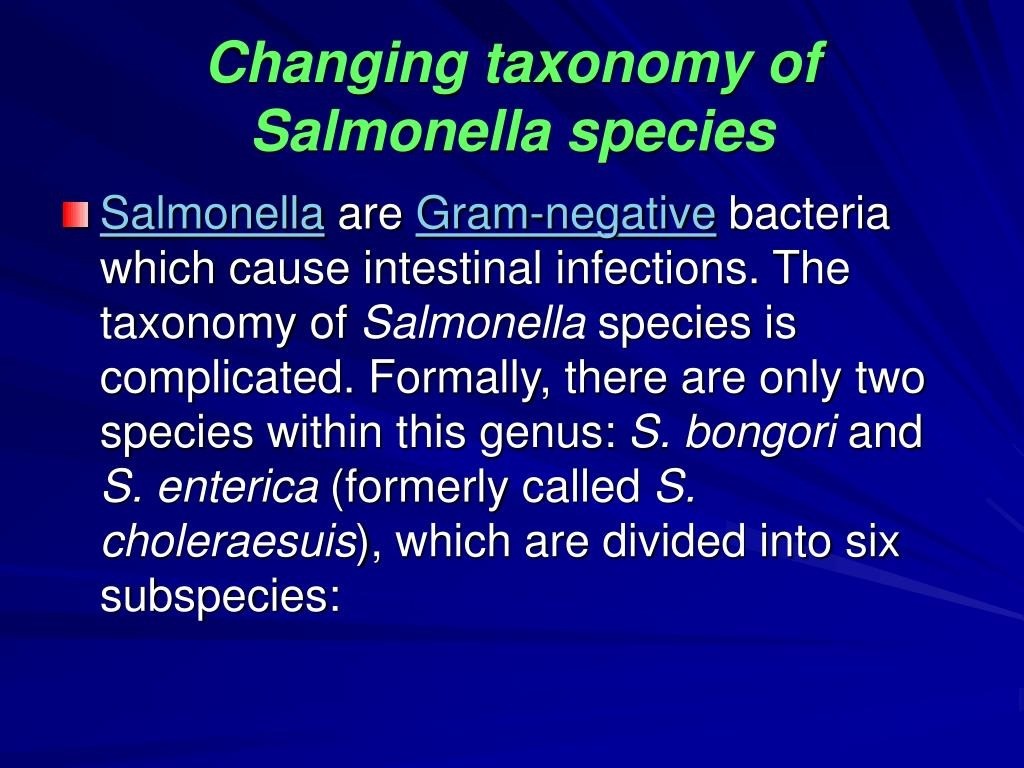 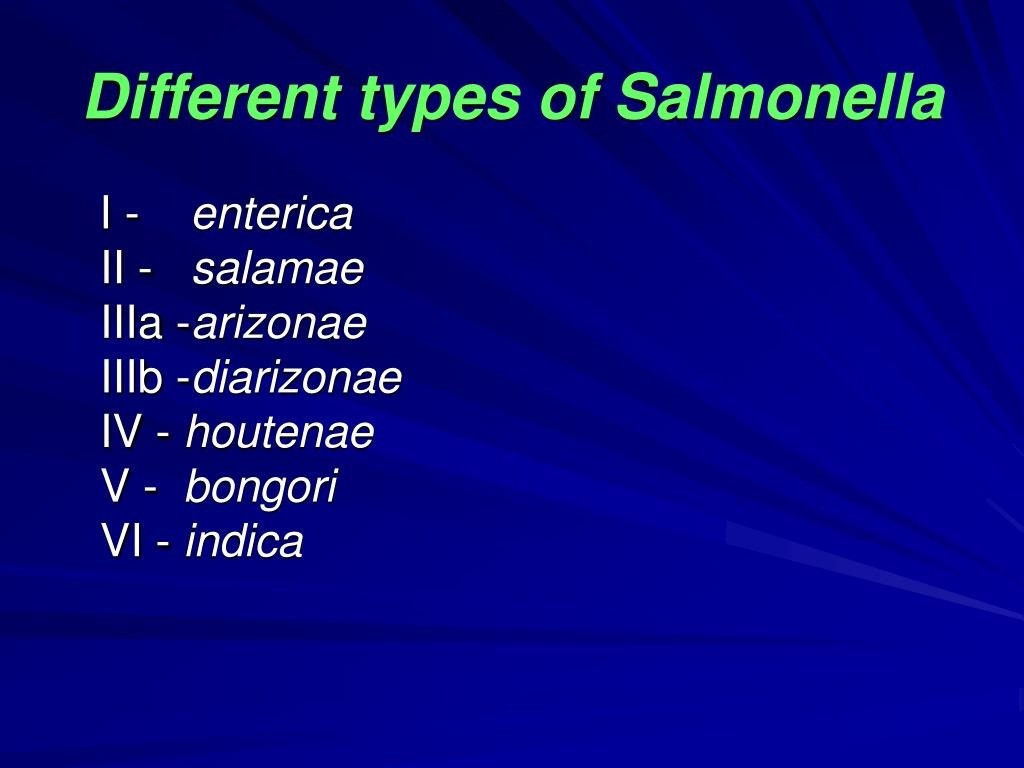 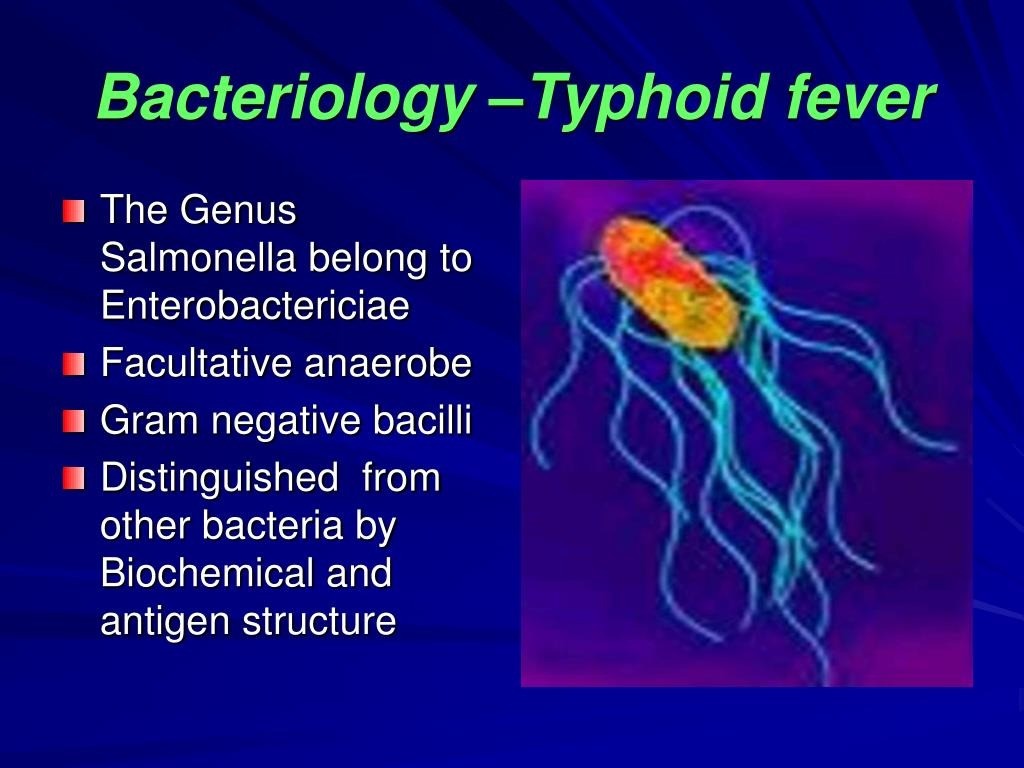 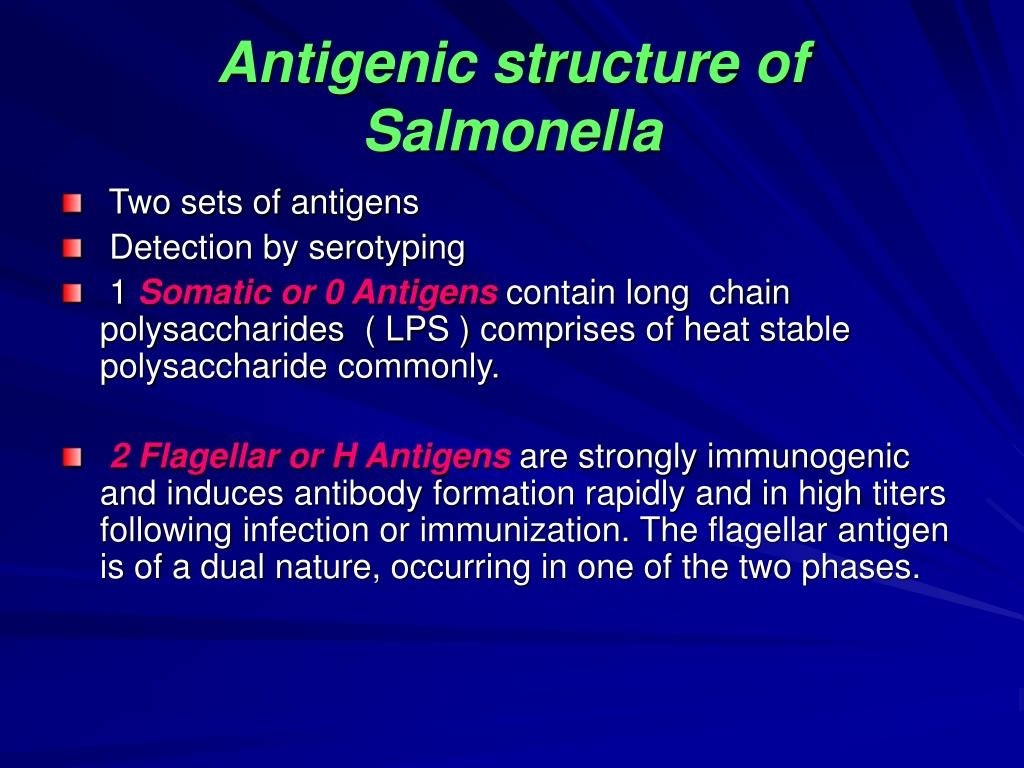 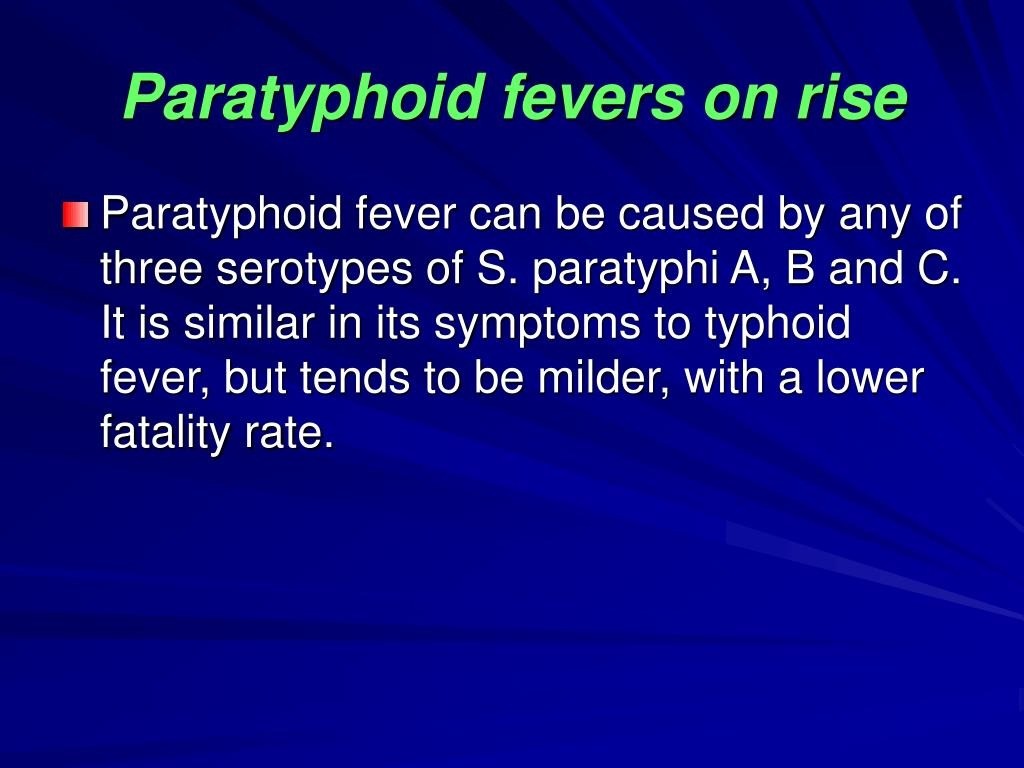 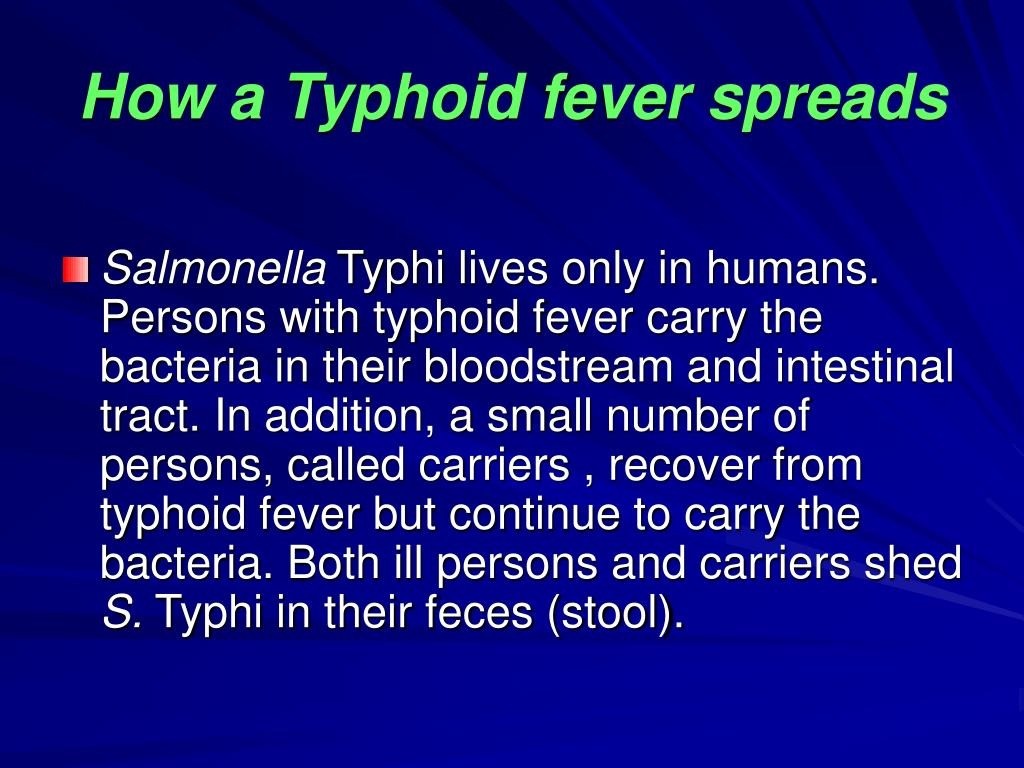 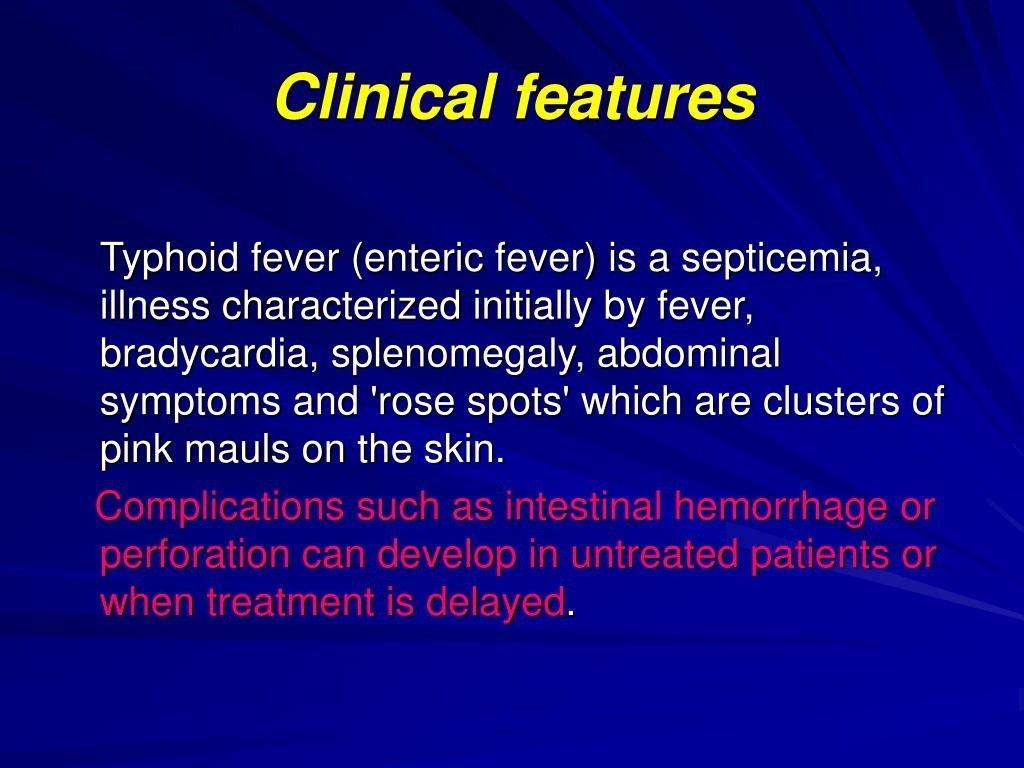 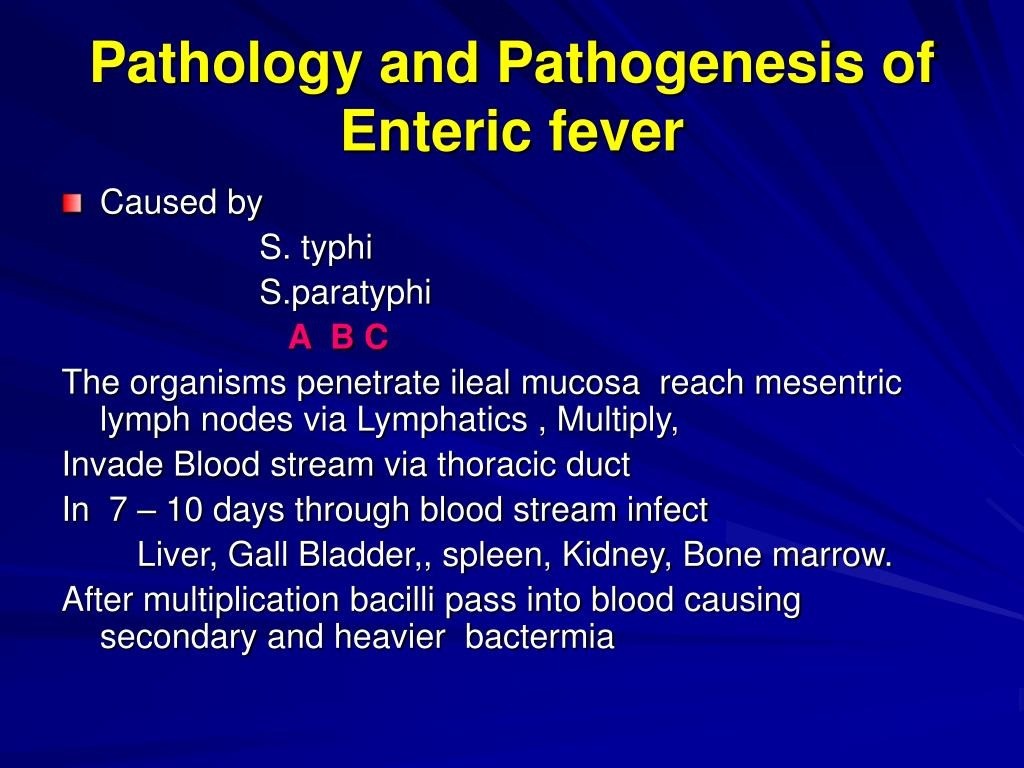 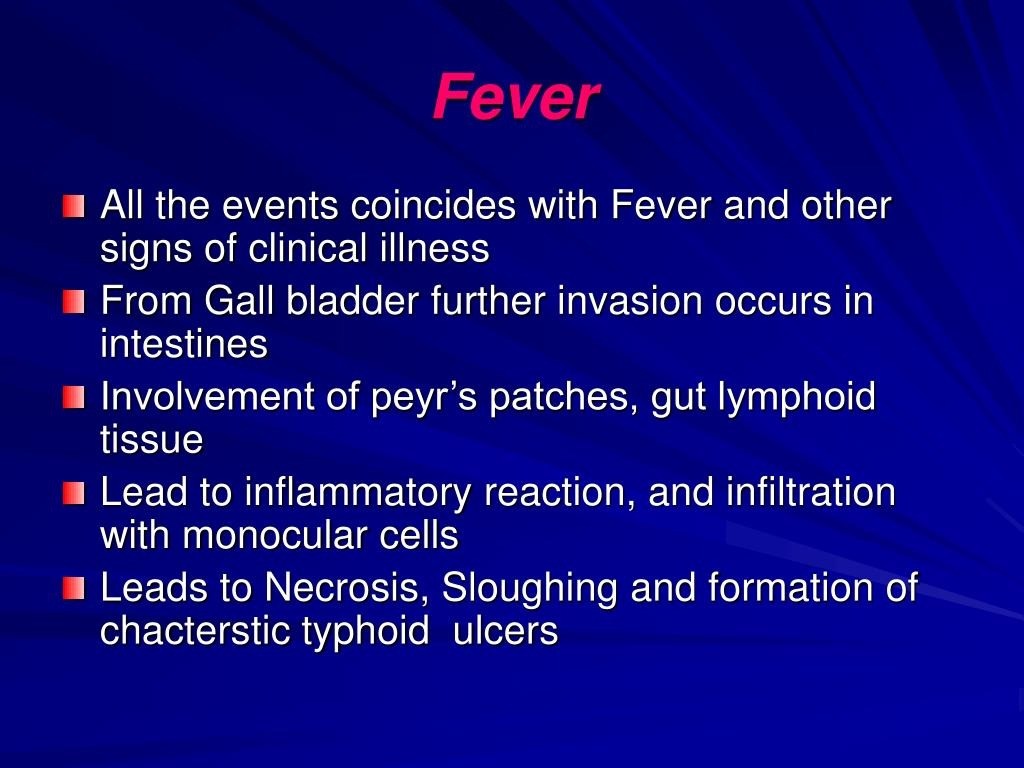 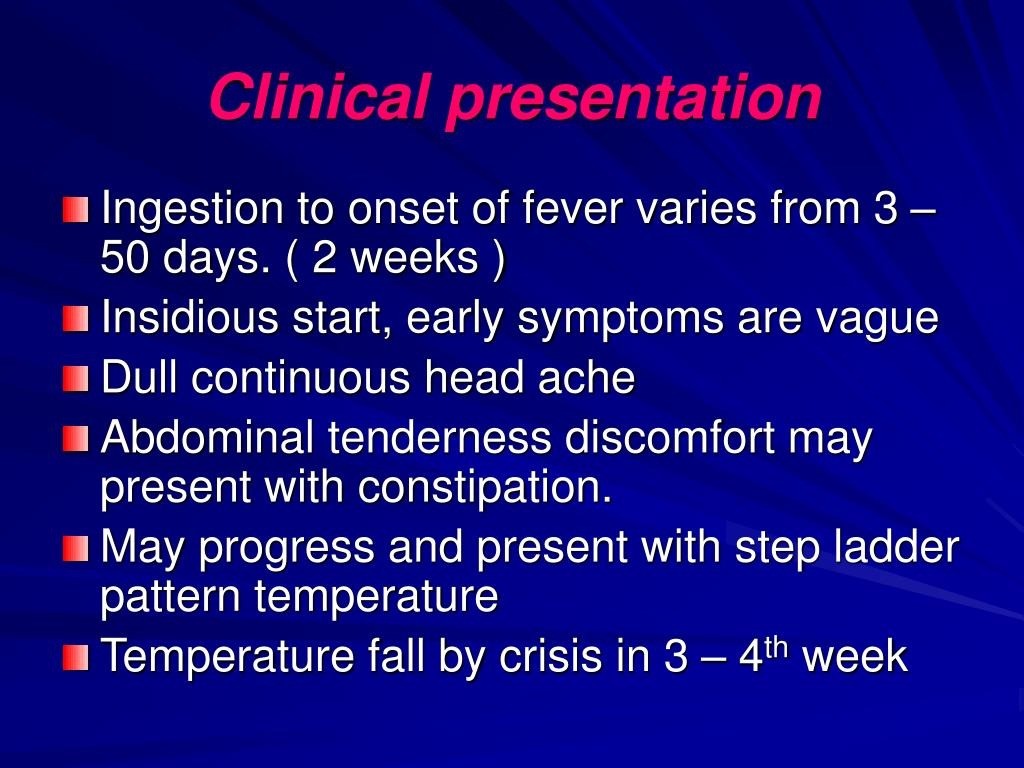 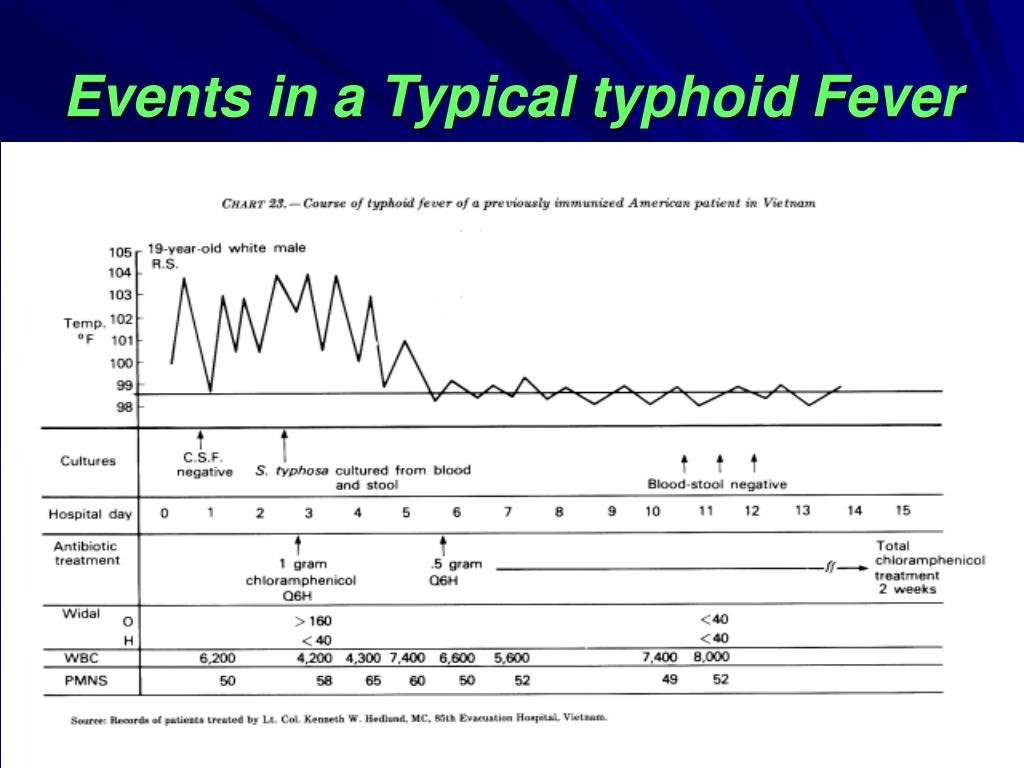 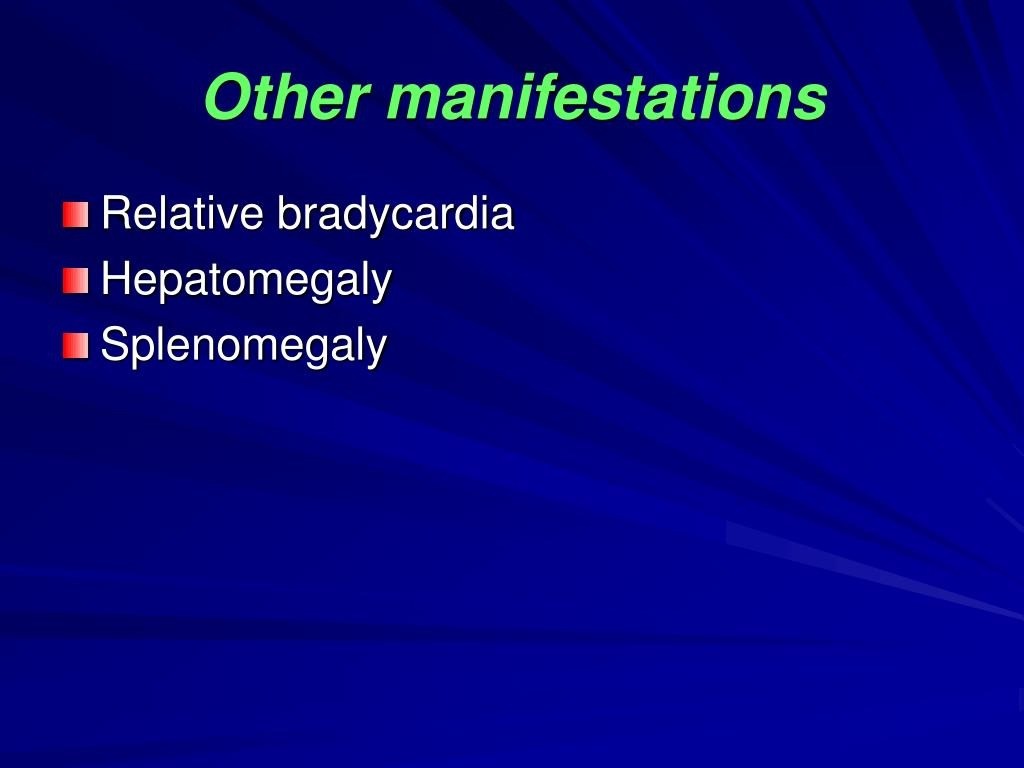 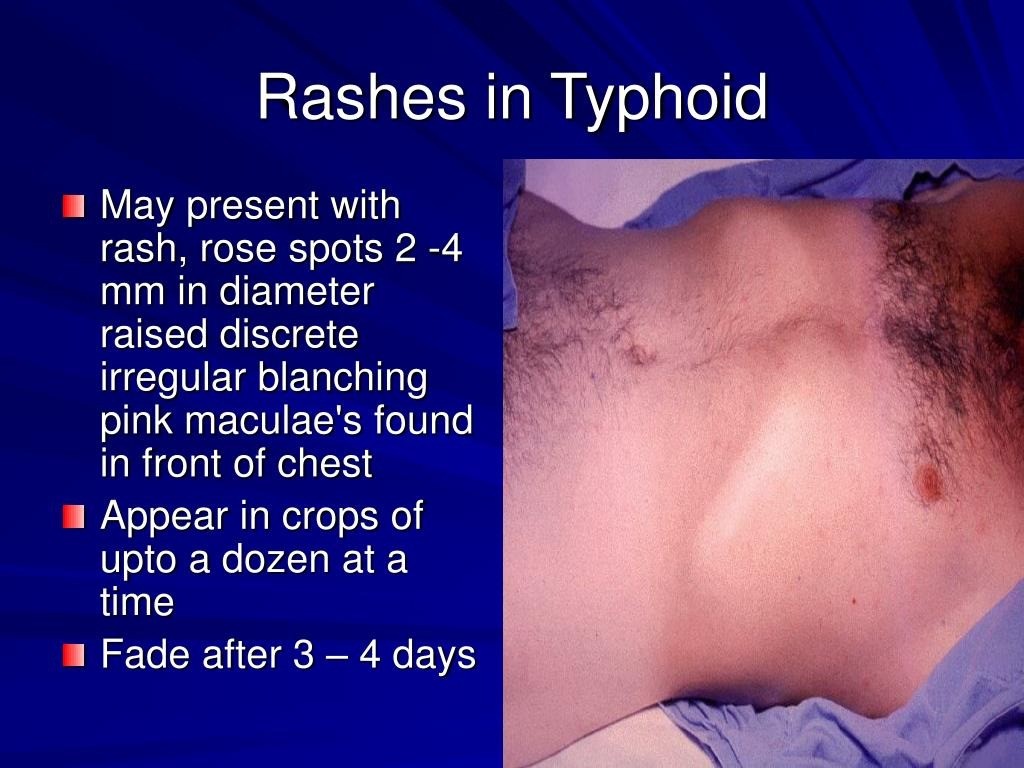 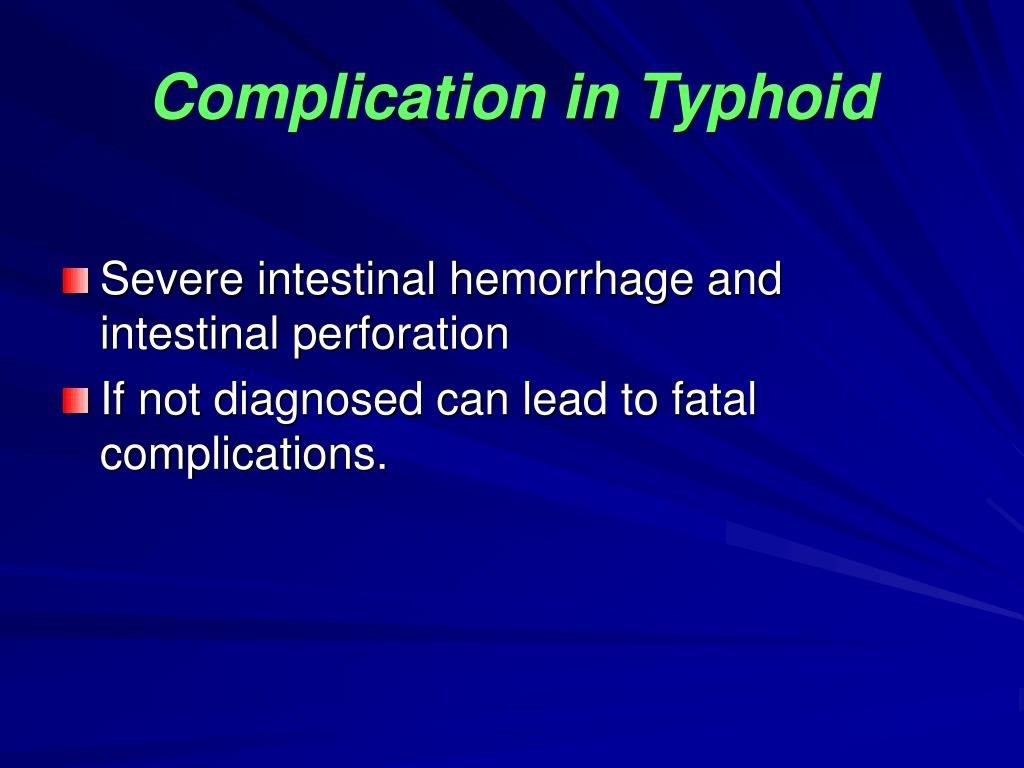 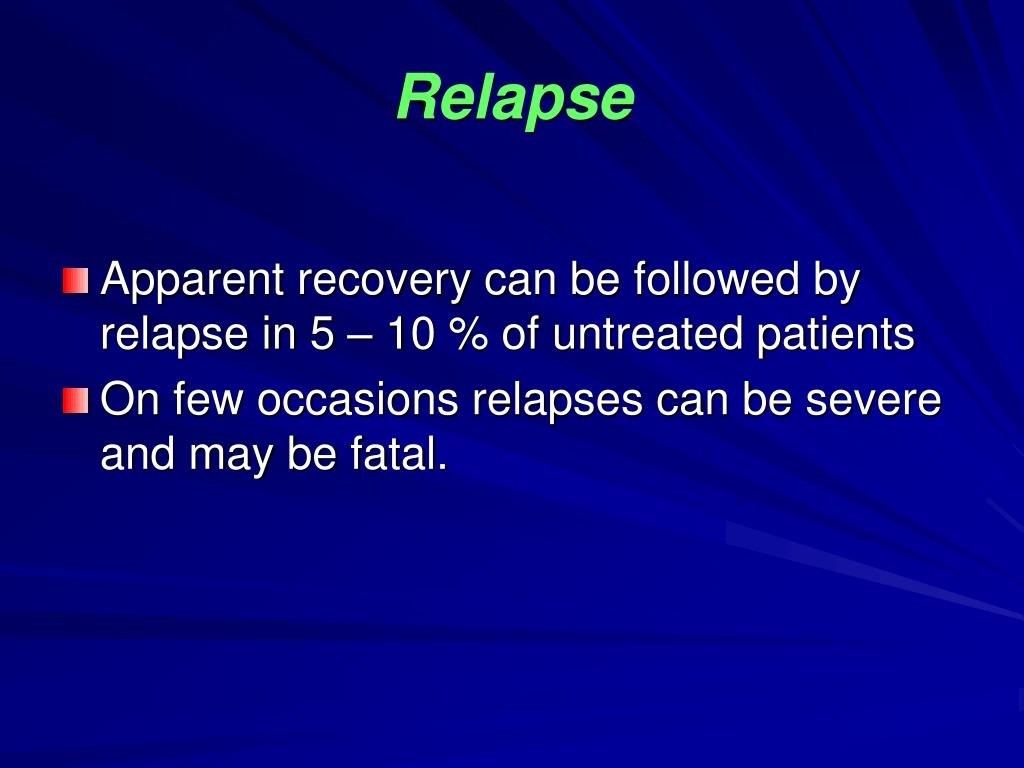 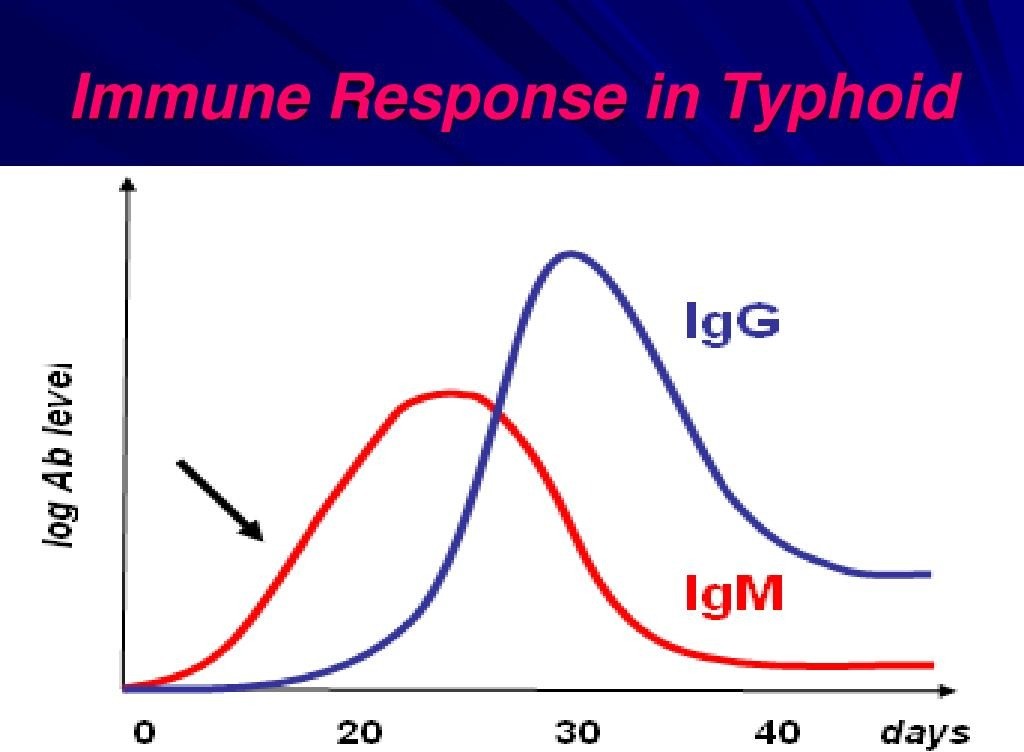 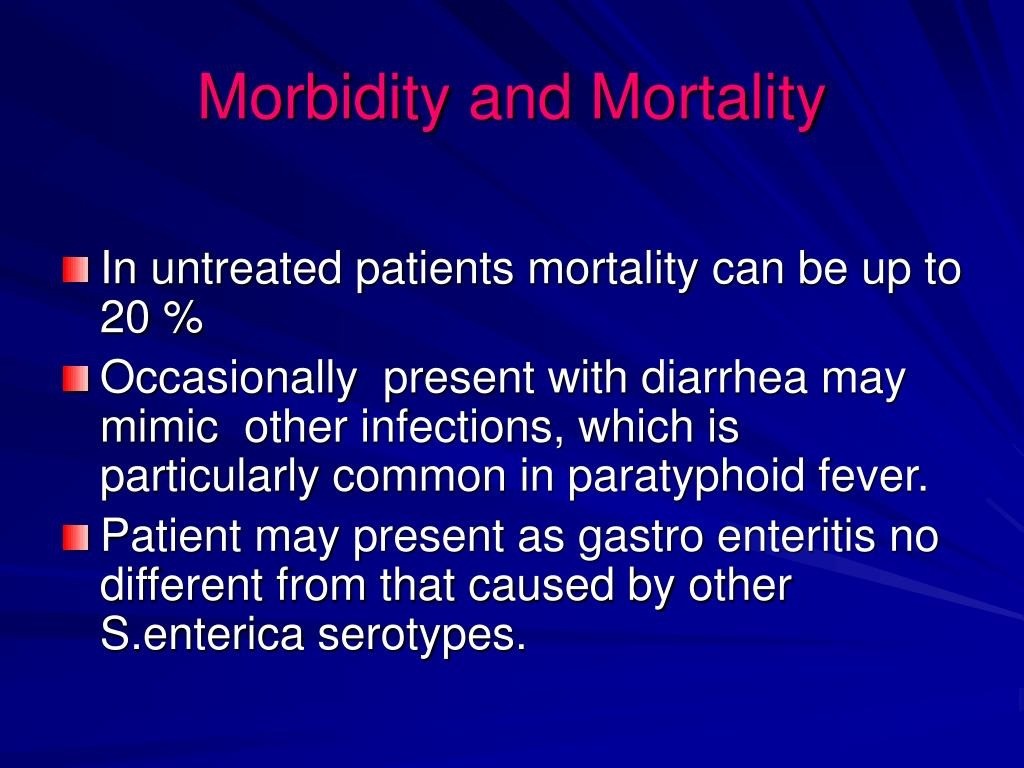 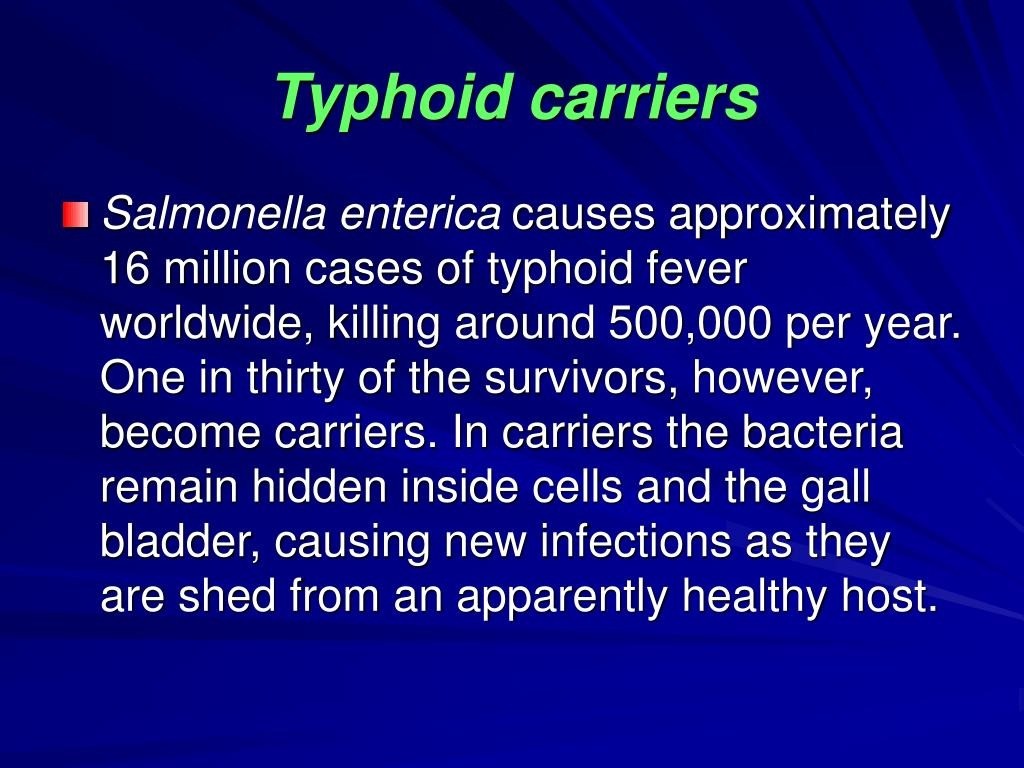 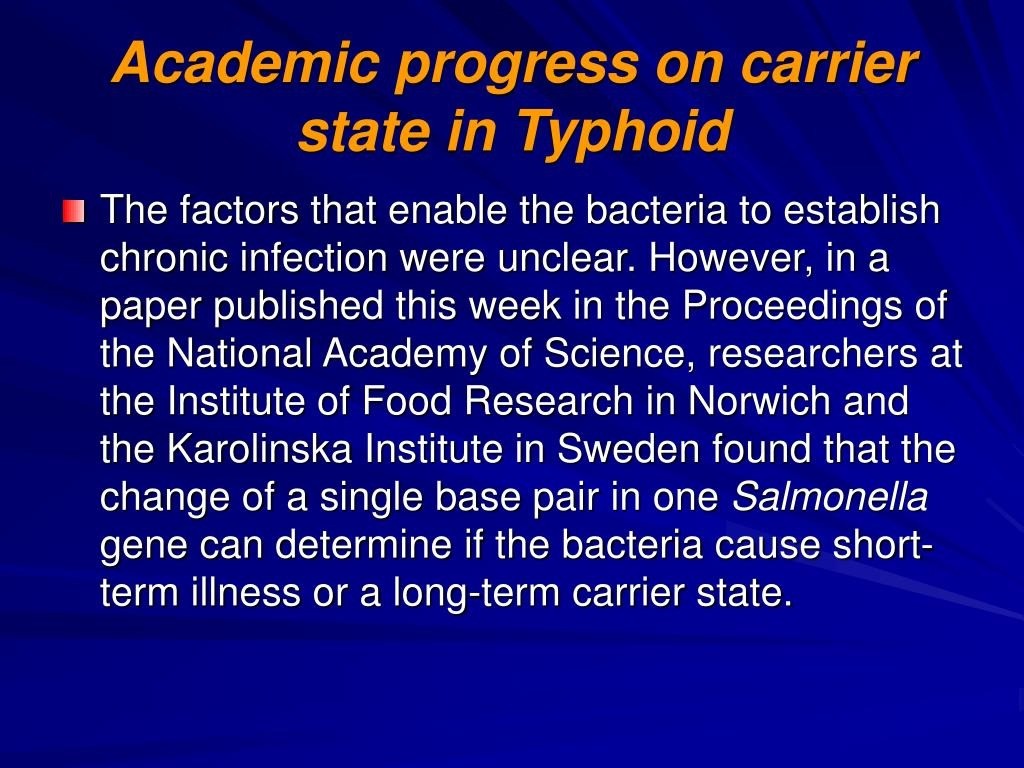 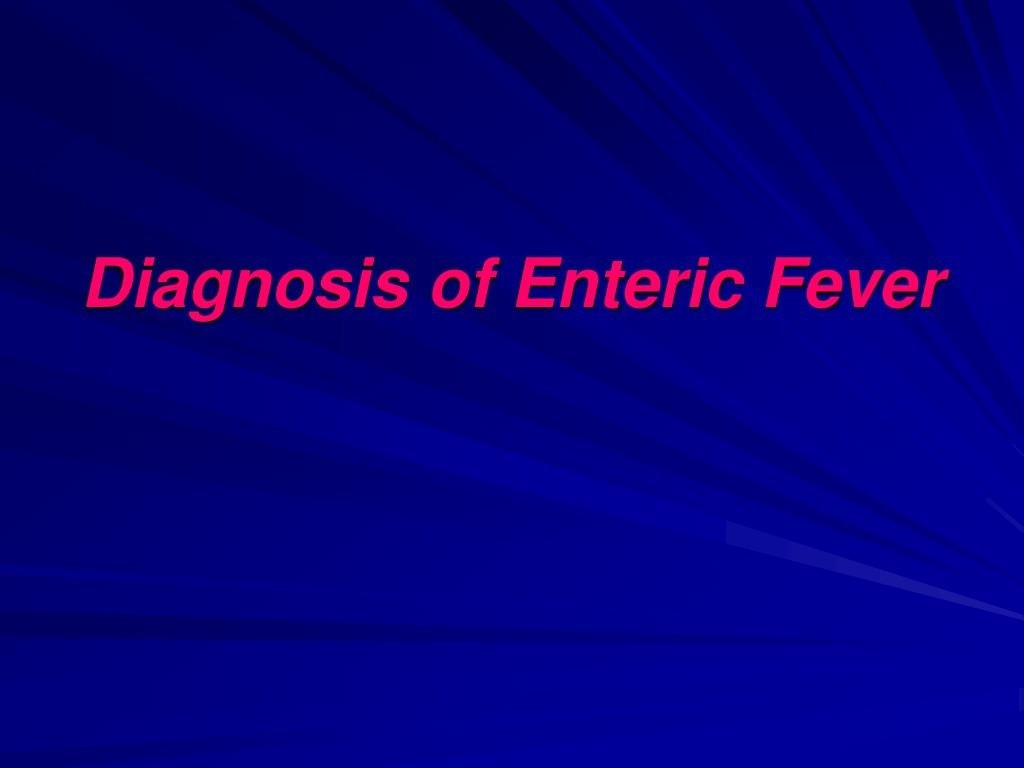 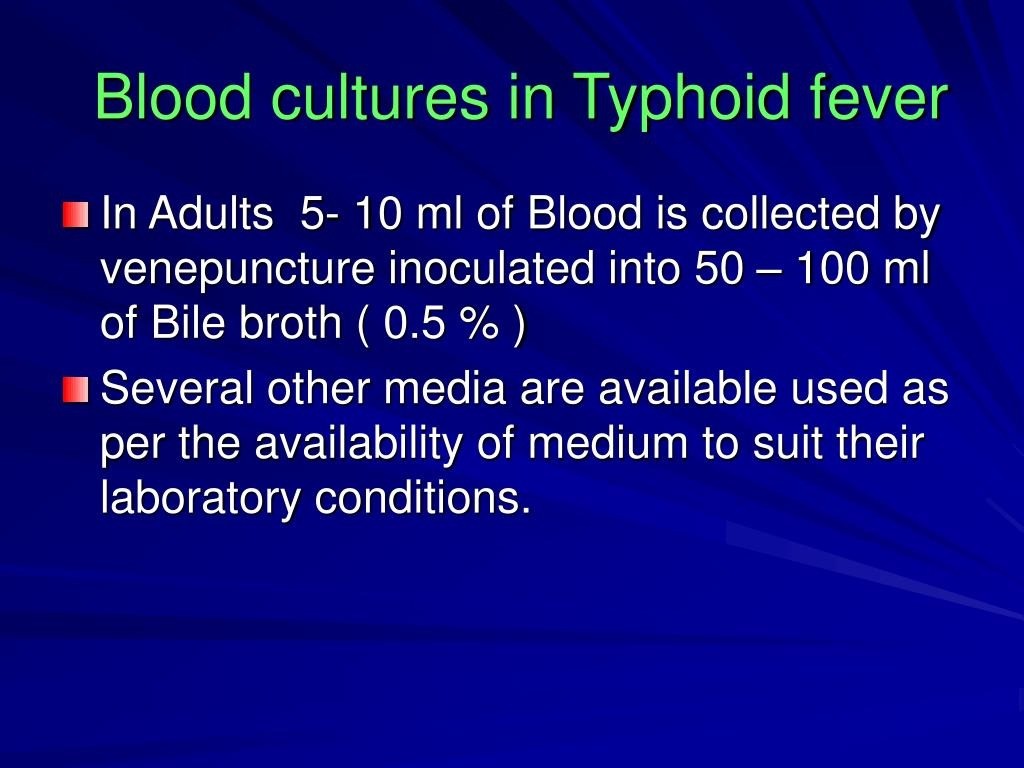 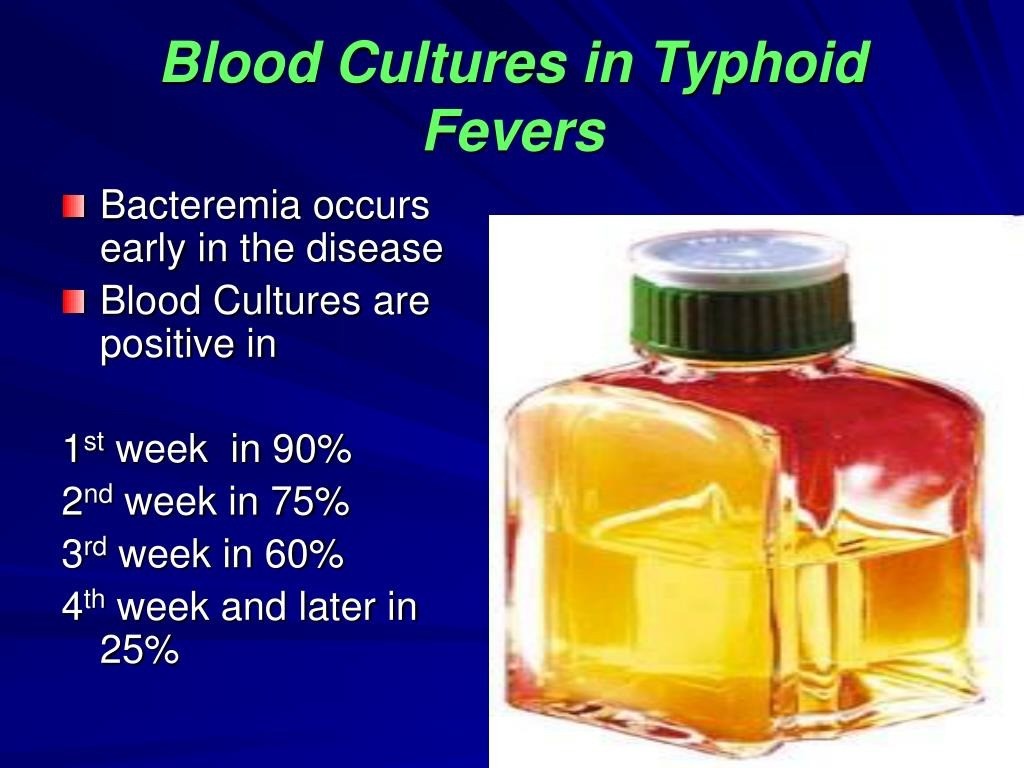 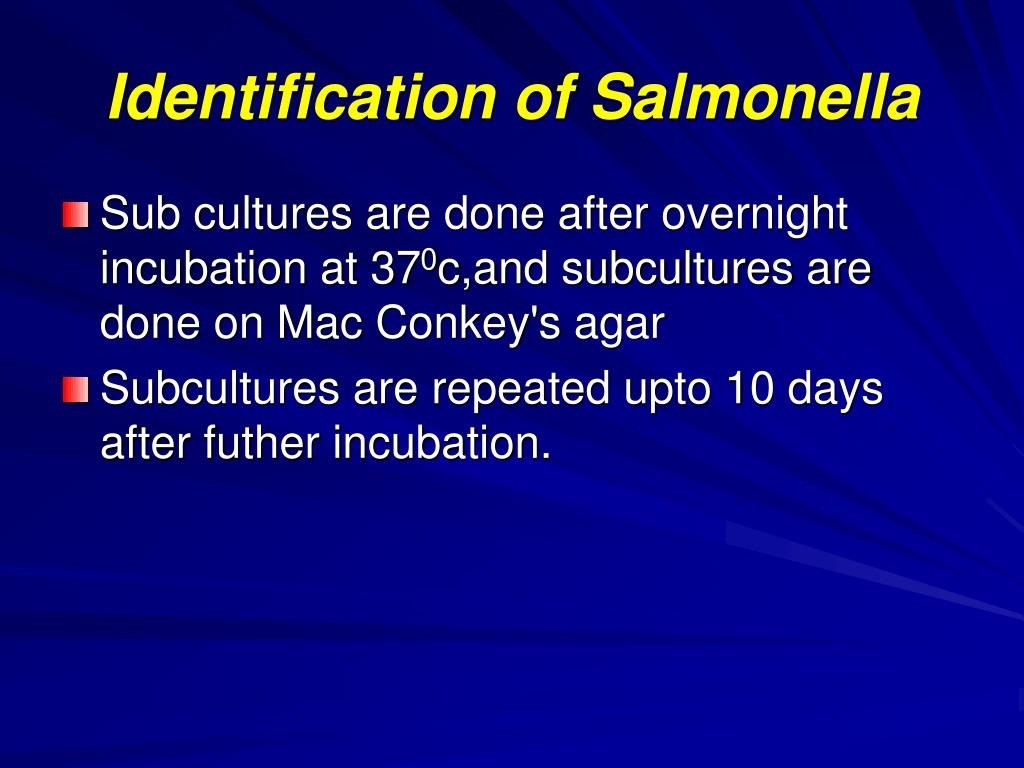 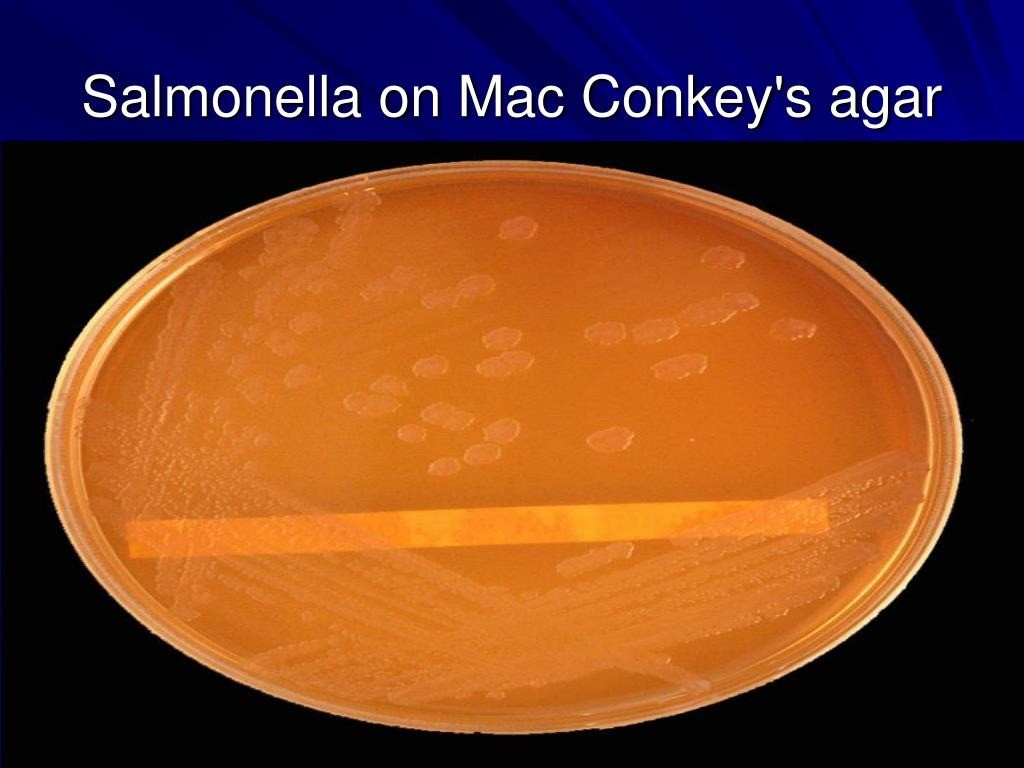 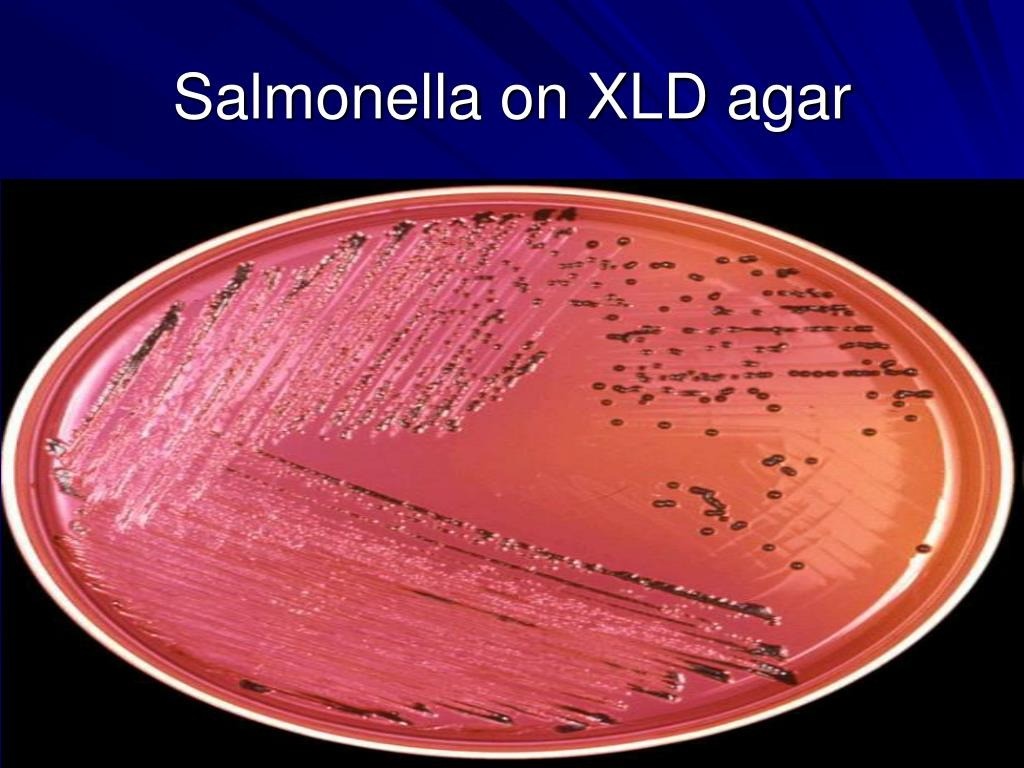 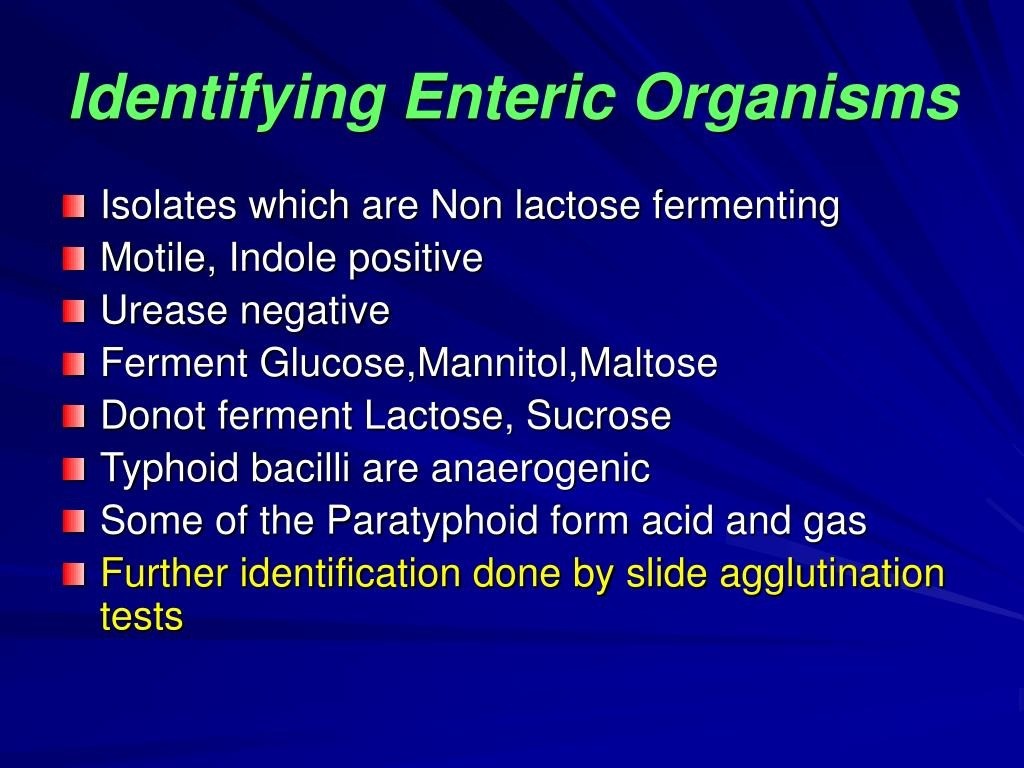 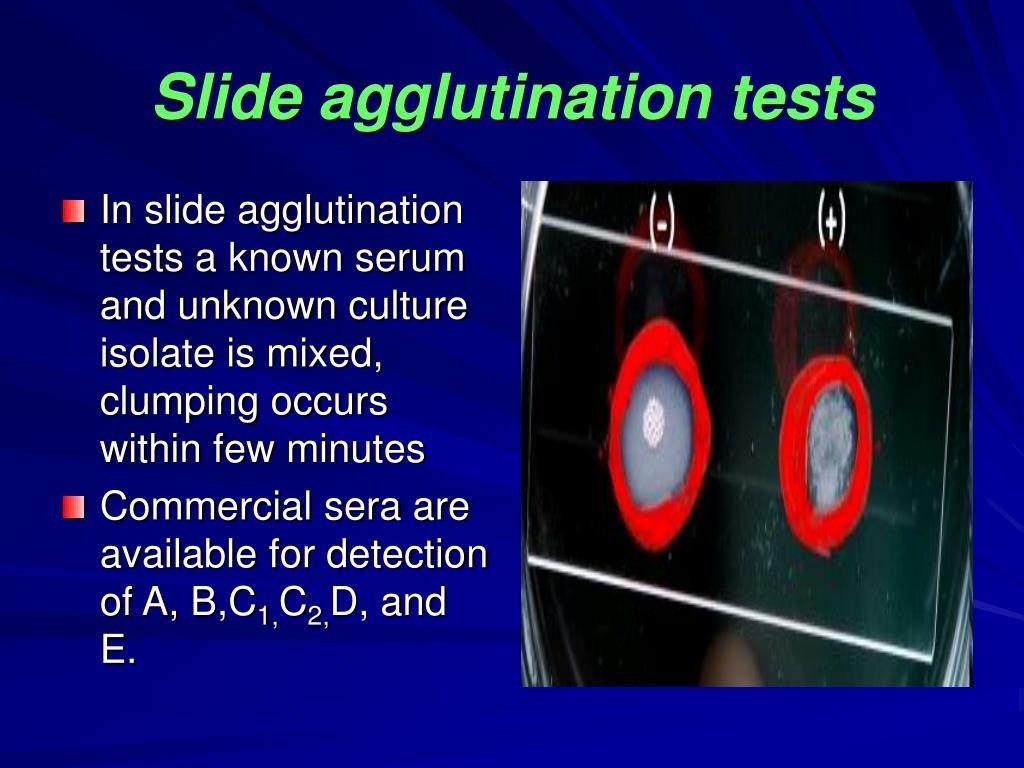 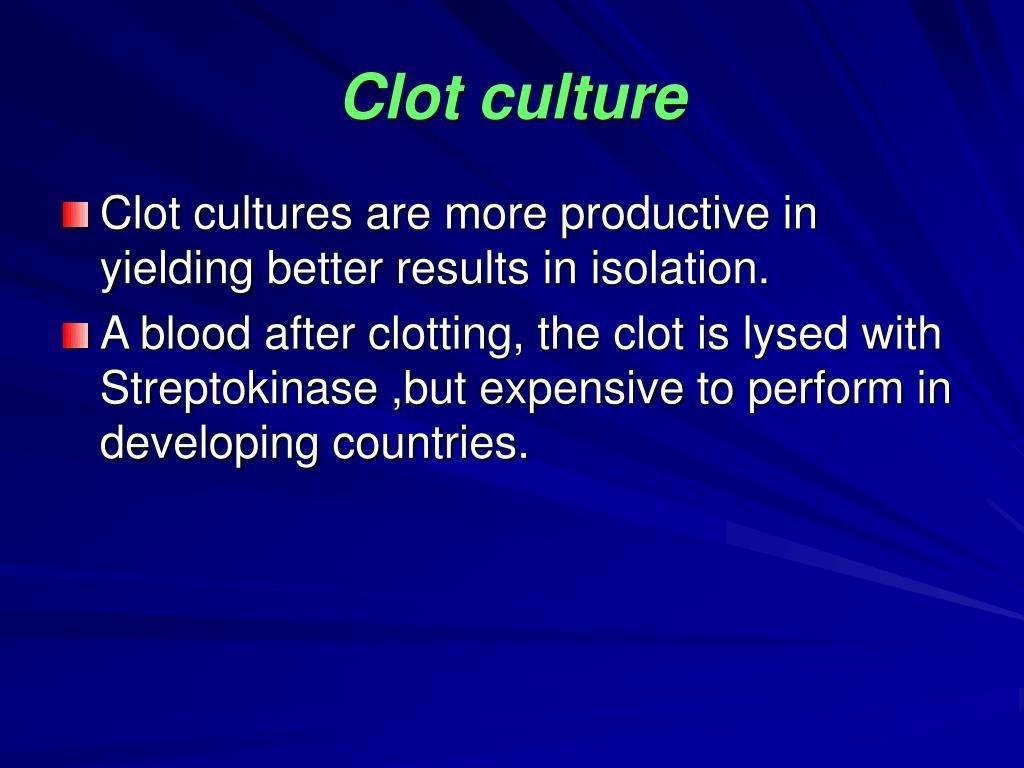 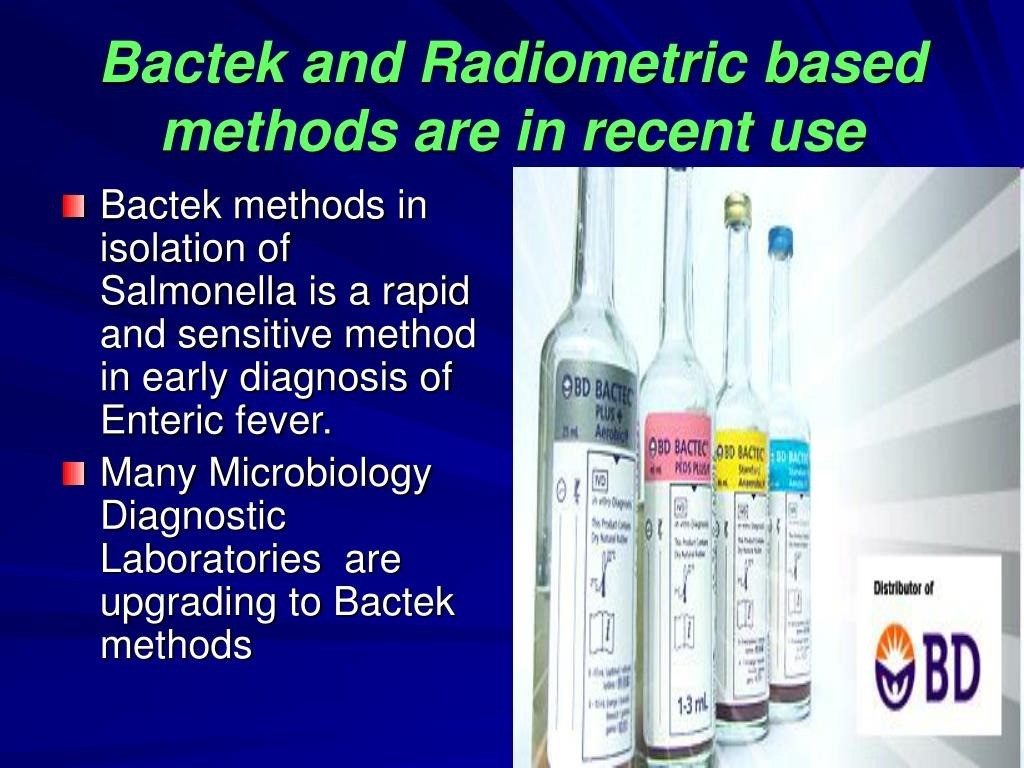 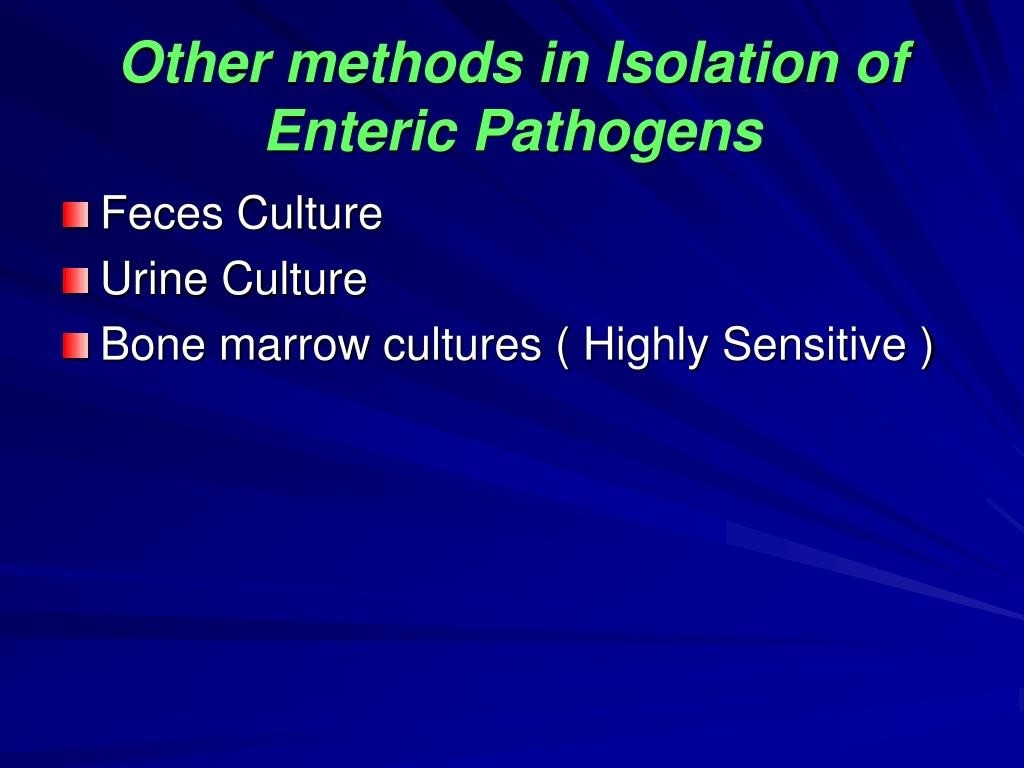 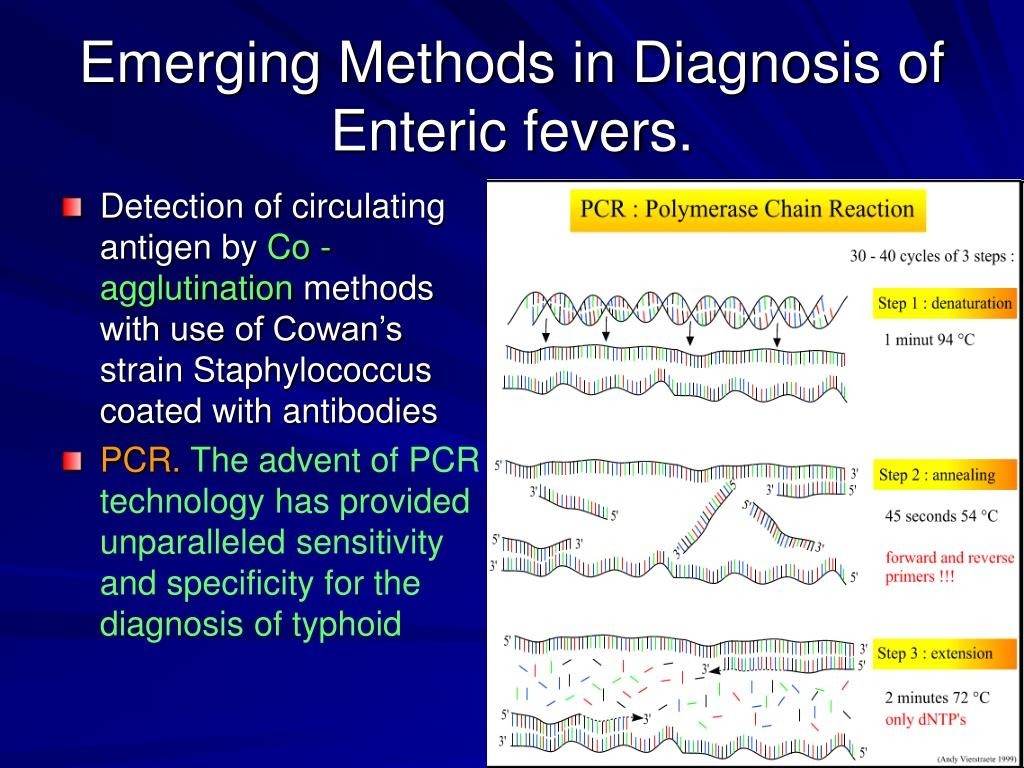 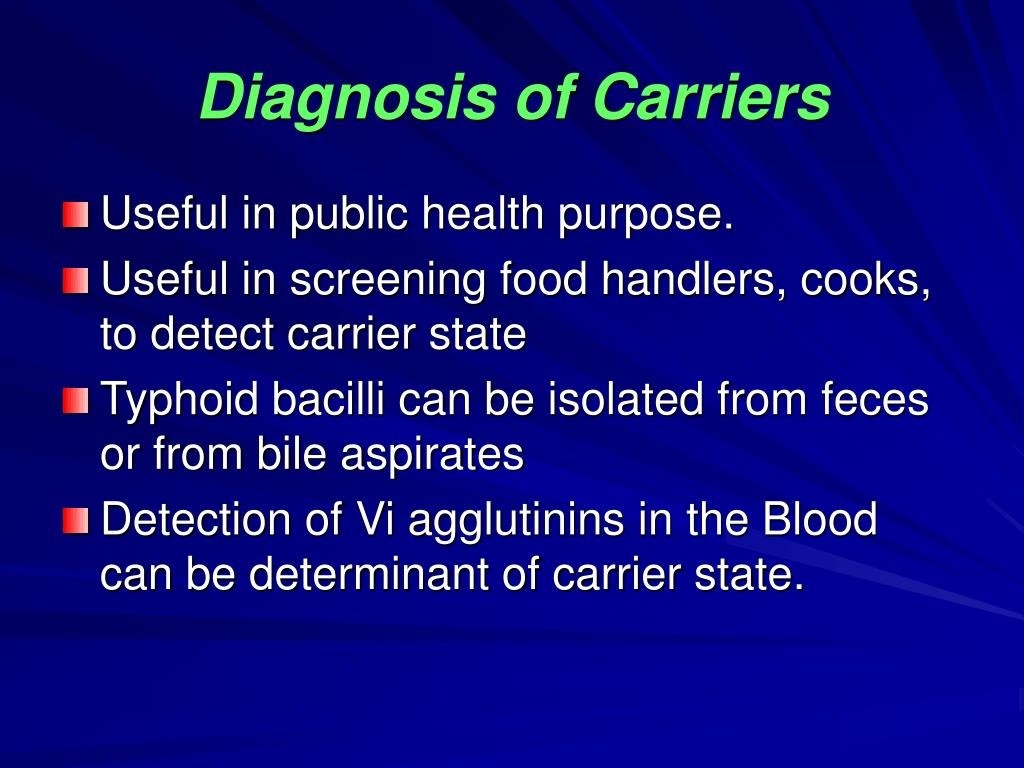 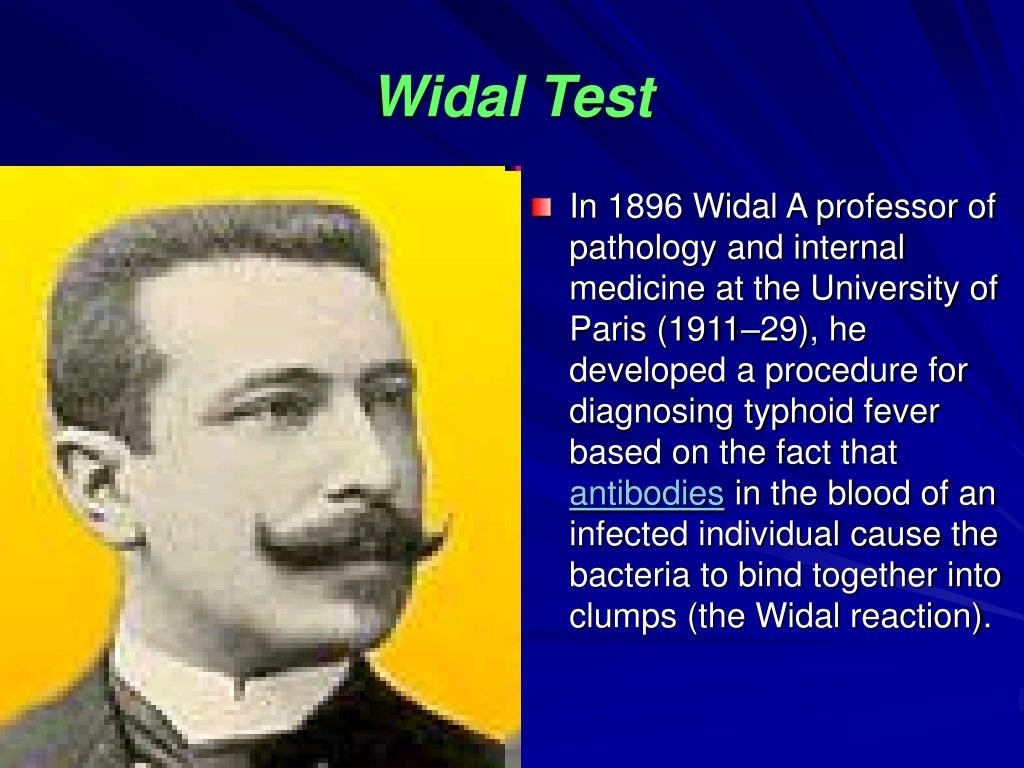 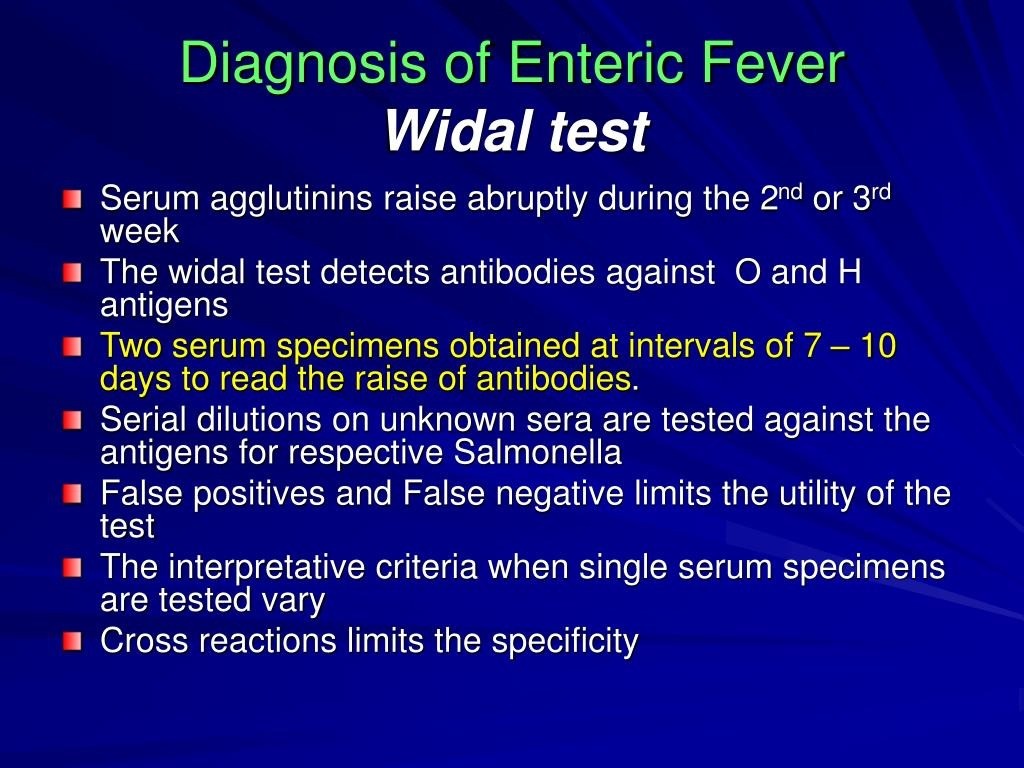 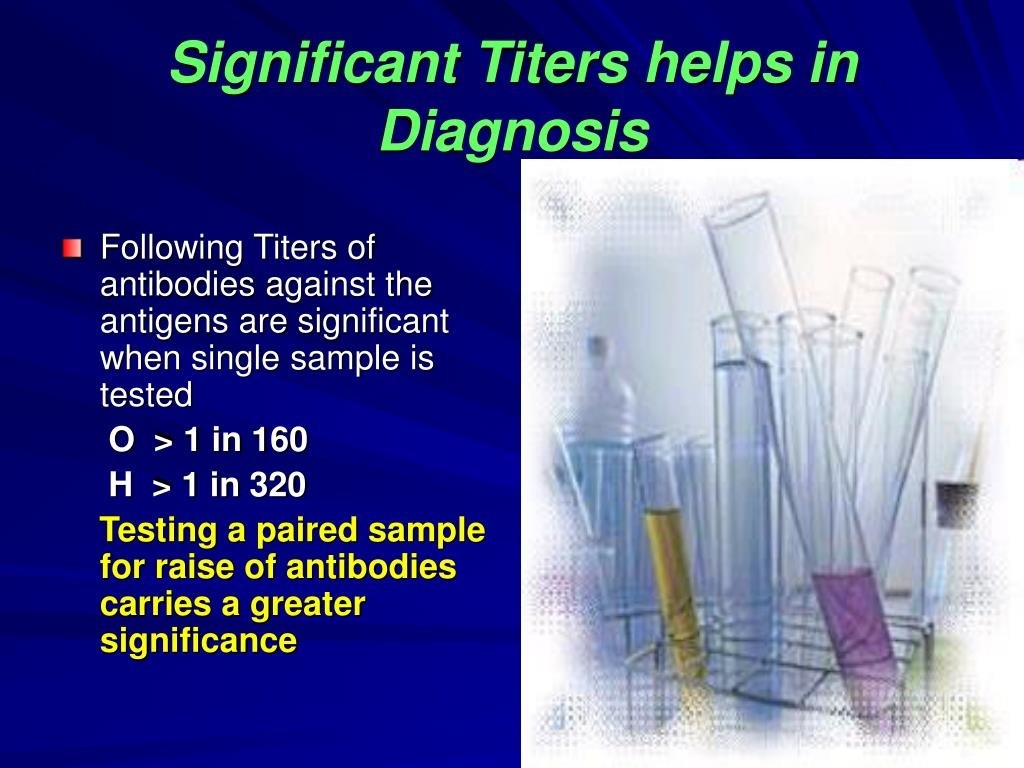 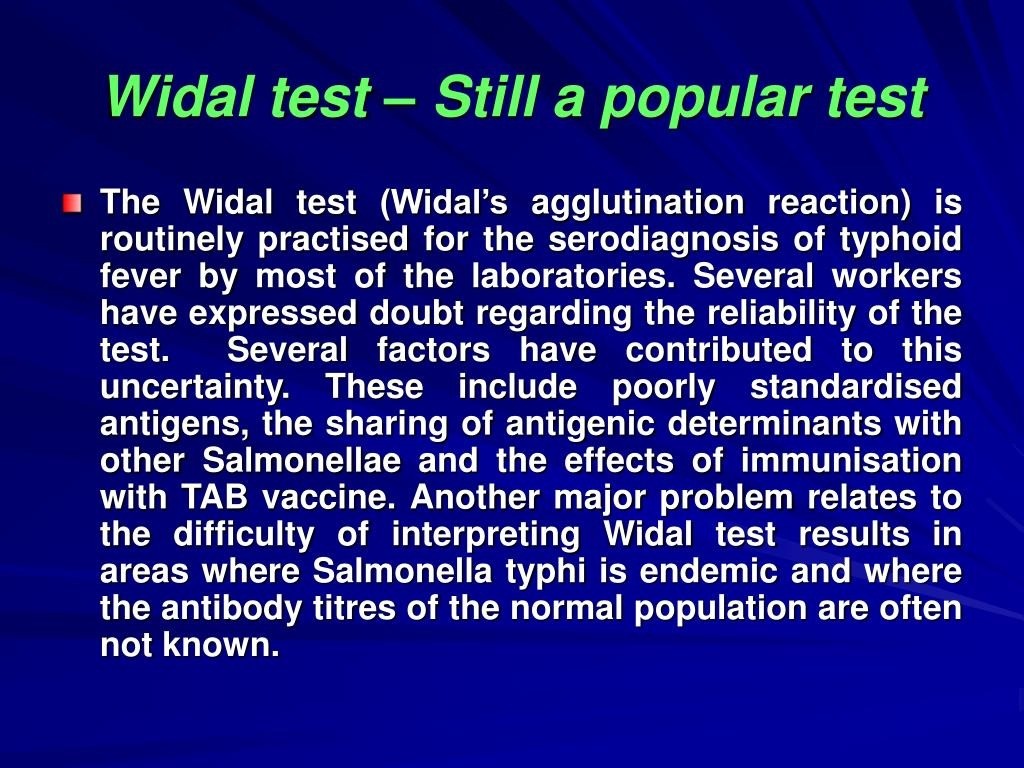 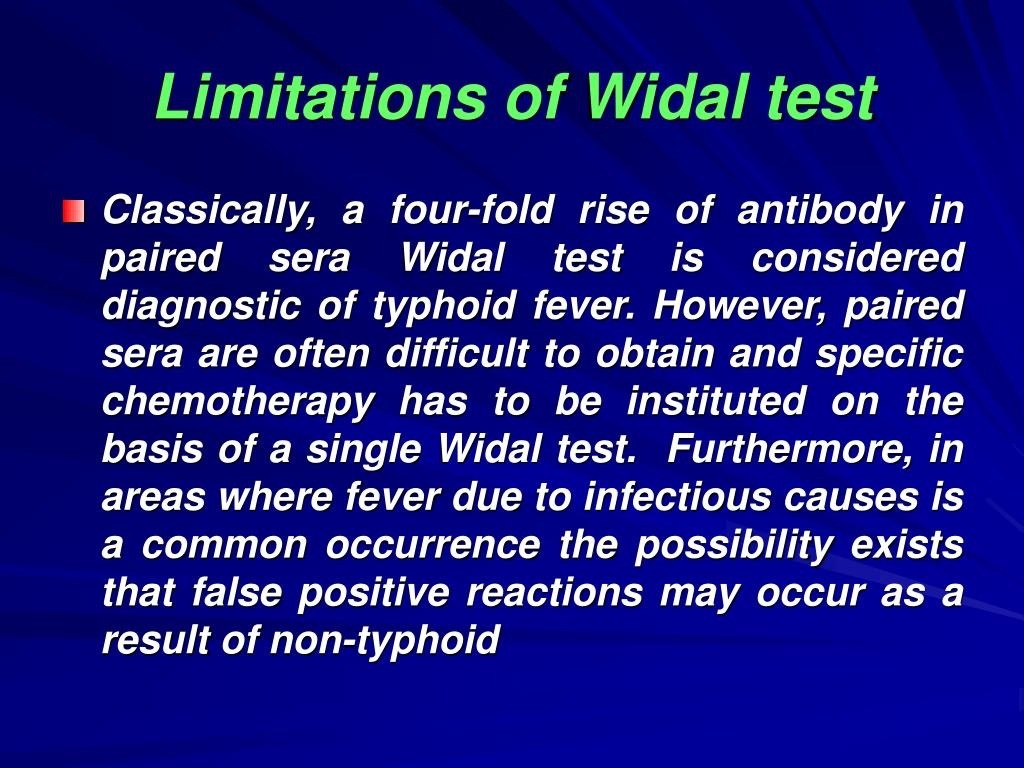 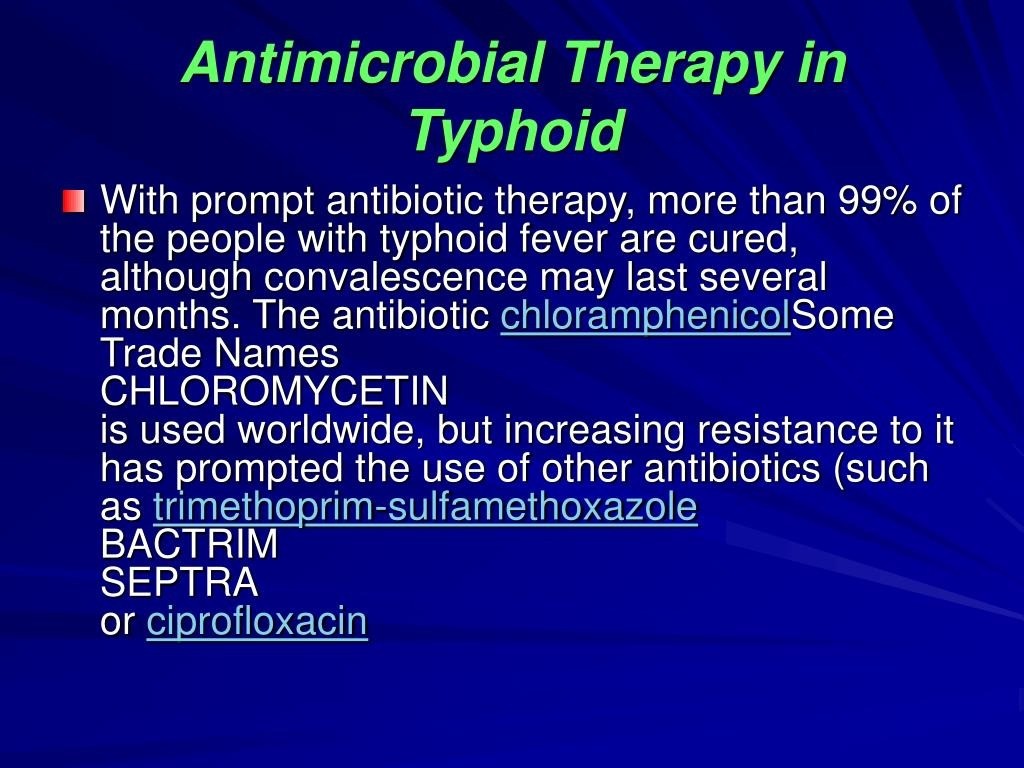 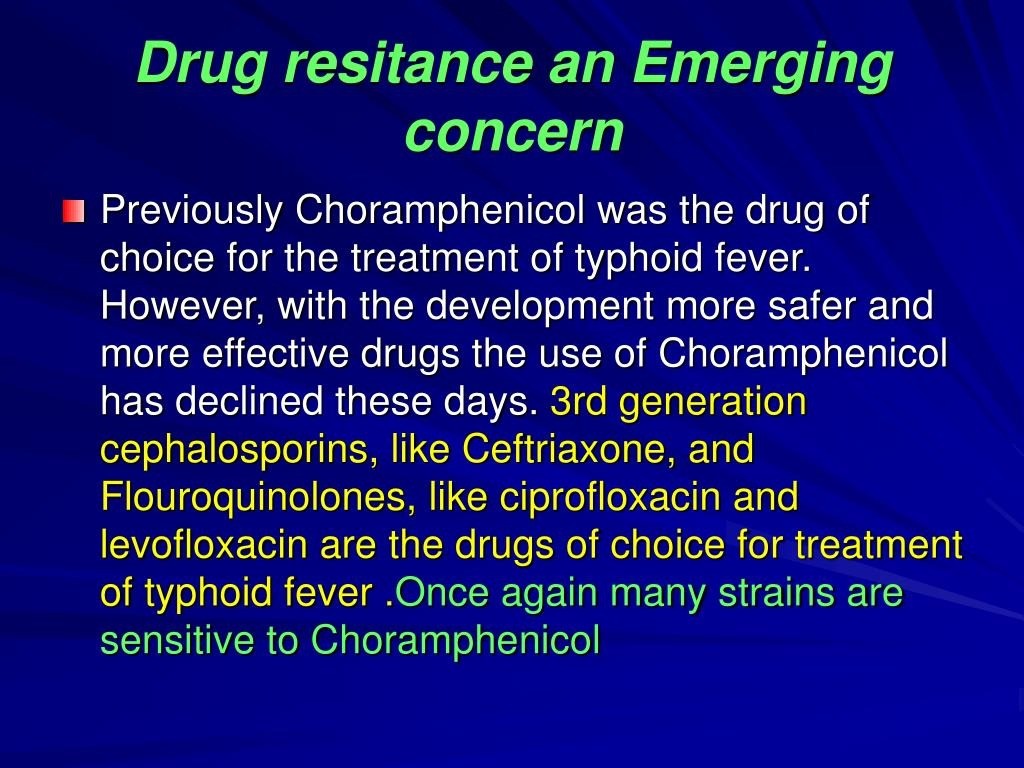 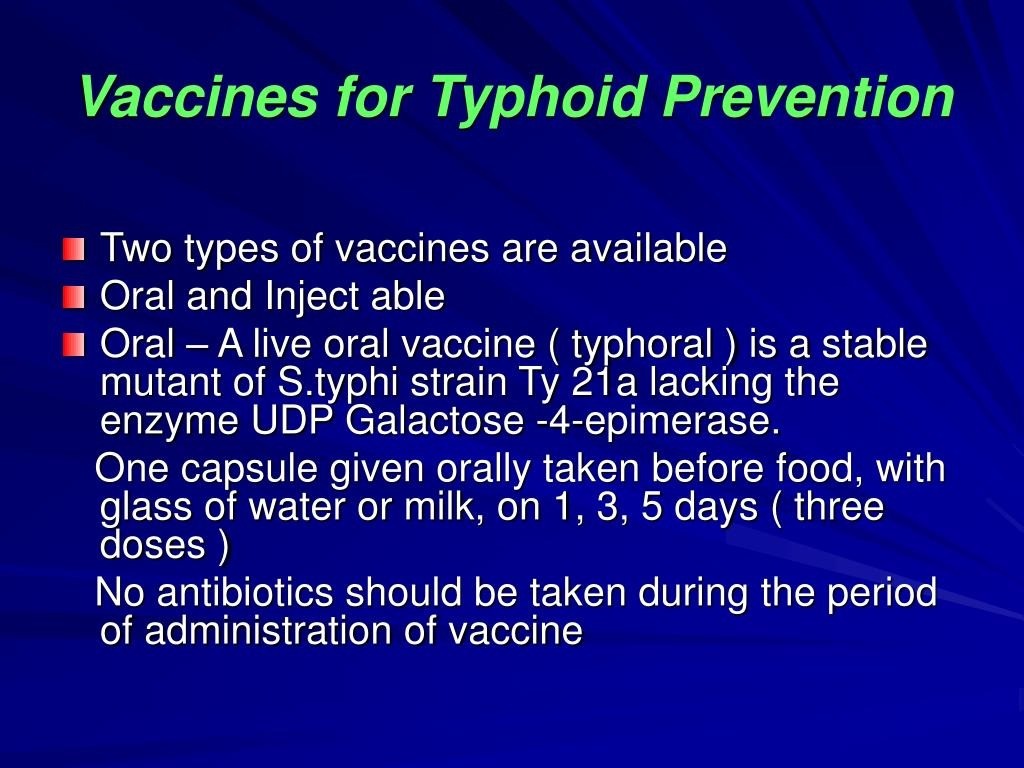 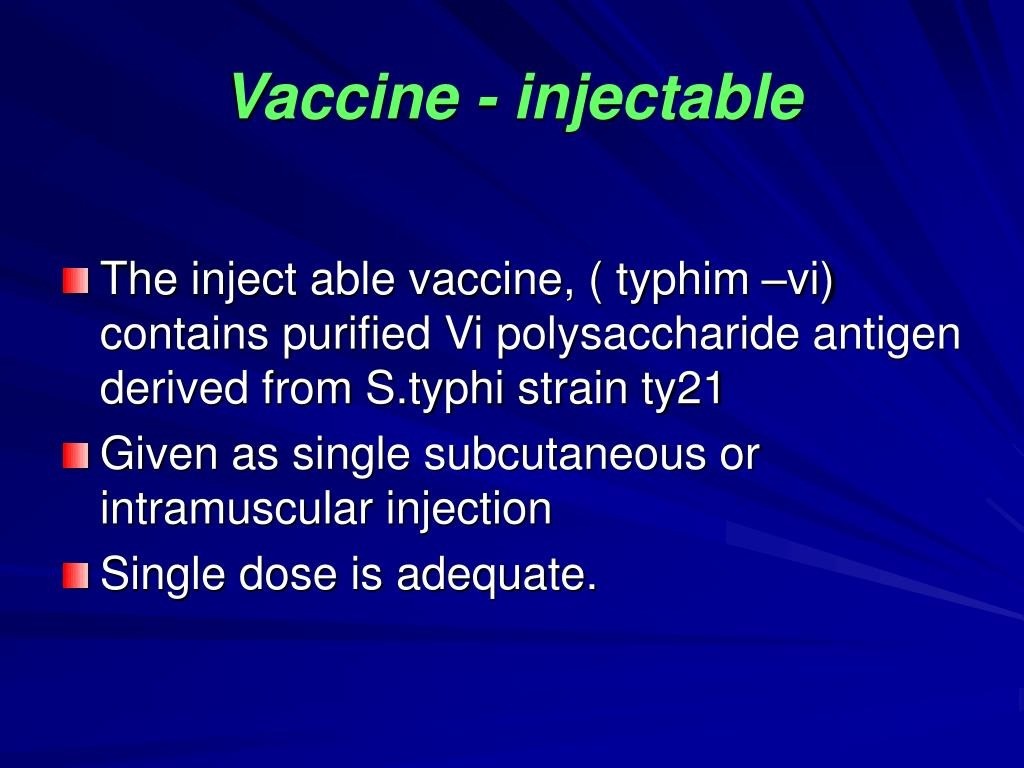 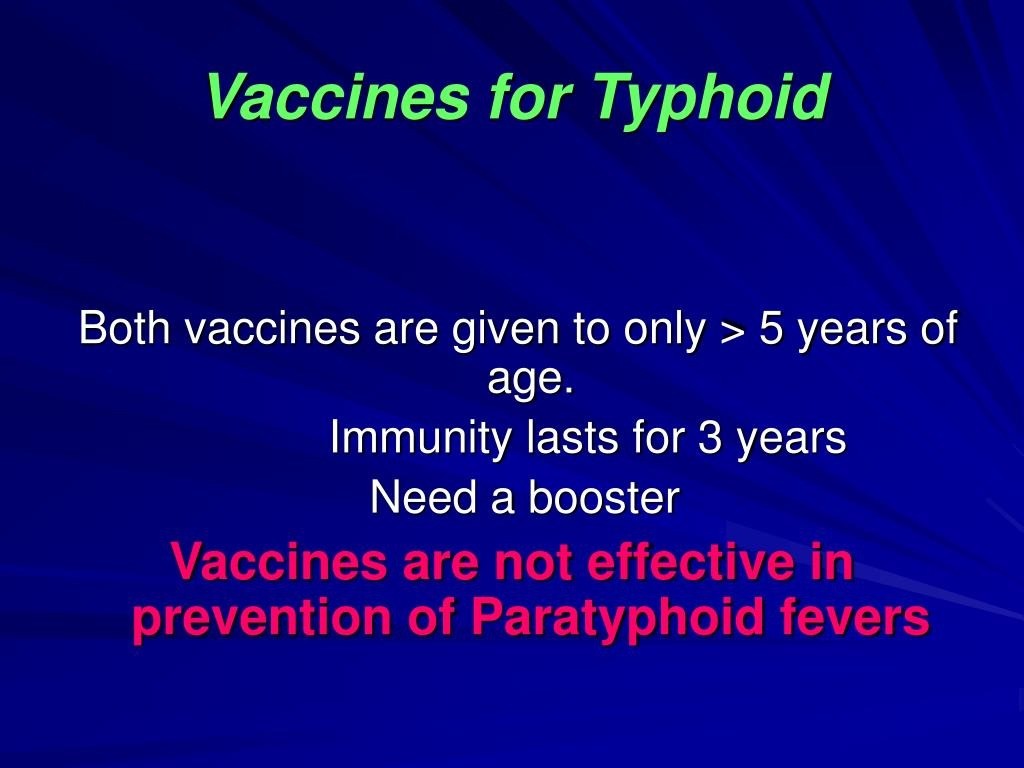 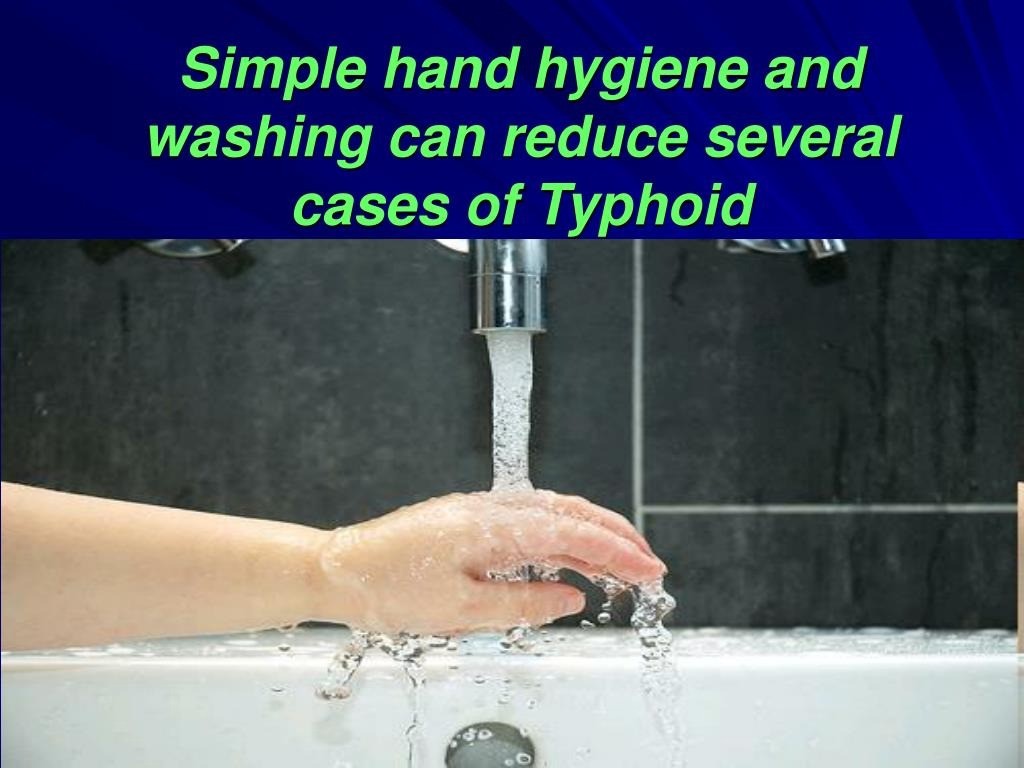 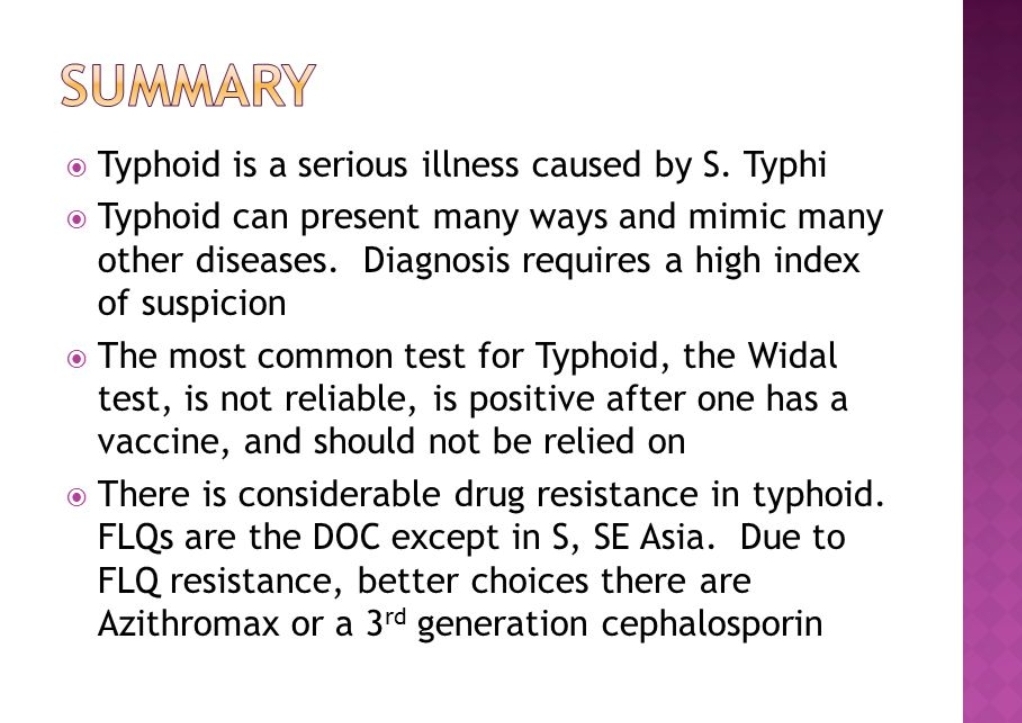 REFERENCES
DAVIDSON’S PRINCIPLES AND PRACTICE OF MEDICINE; 23rd edition 
HARRISON’S PRINCIPLE OF INTERNAL MEDICINE; 21ST edition
TEXTBOOK OF CLINICAL MEDICINE by S.N Chugh ;5th edition
QUESTIONS AND ANSWERS
THANK YOU.....